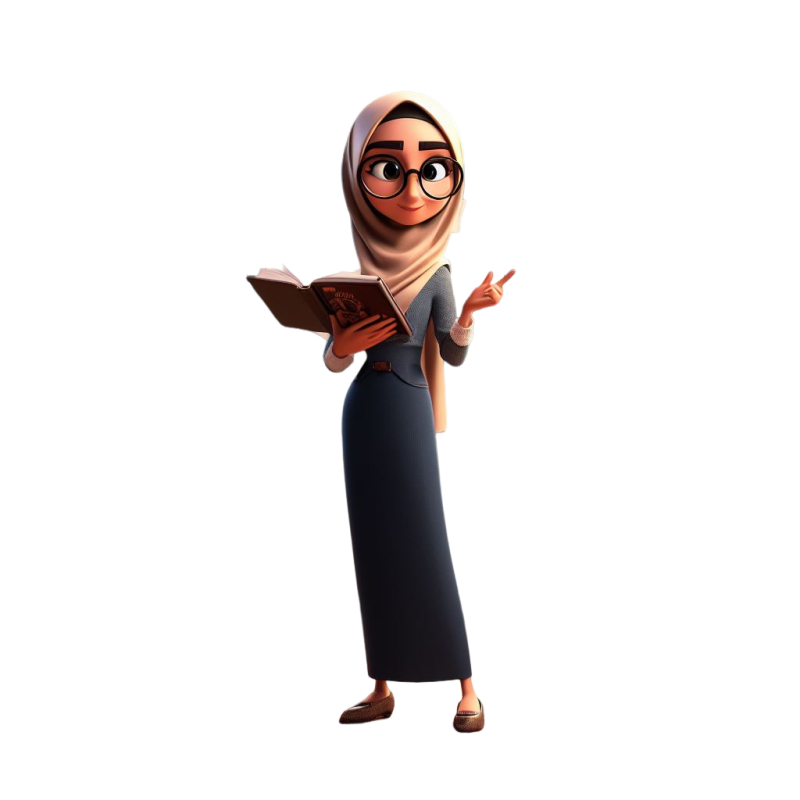 PENDEKATAN
TEACHER and STUDENT CENTERED
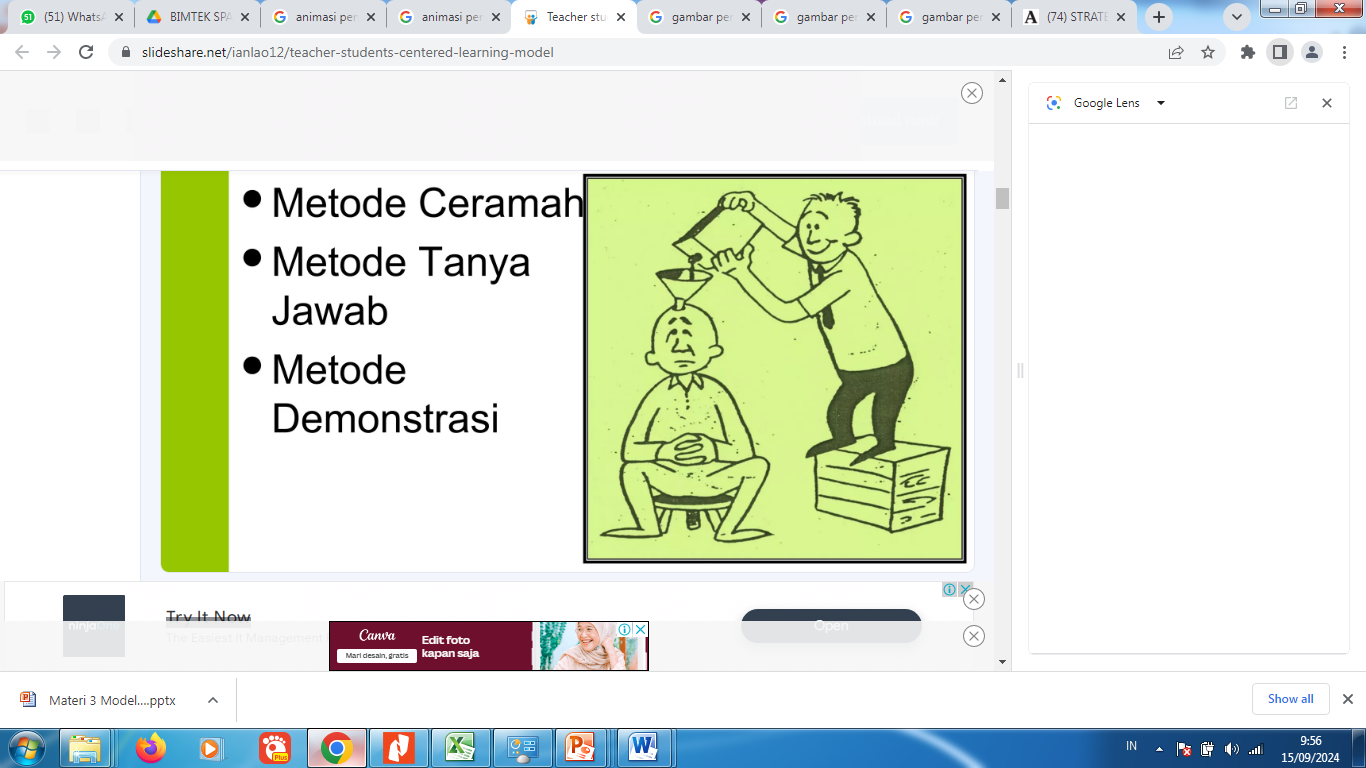 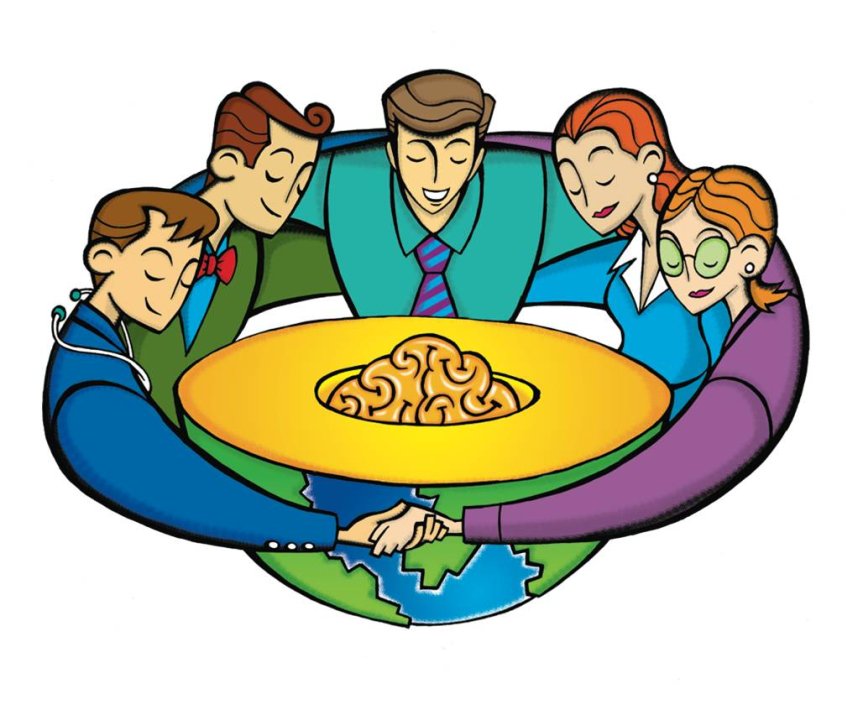 START
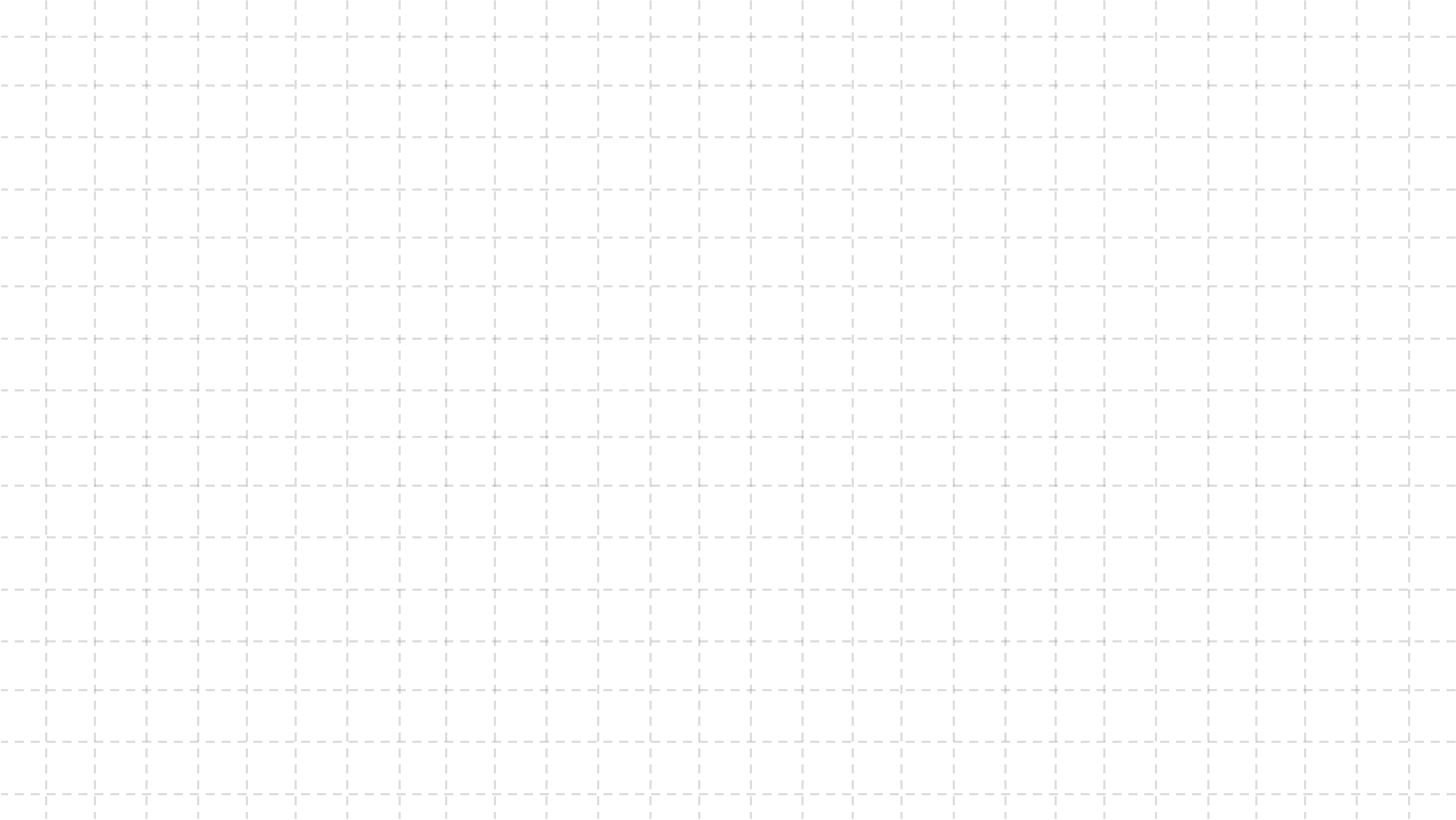 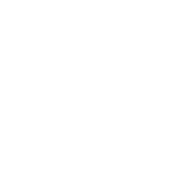 MENU
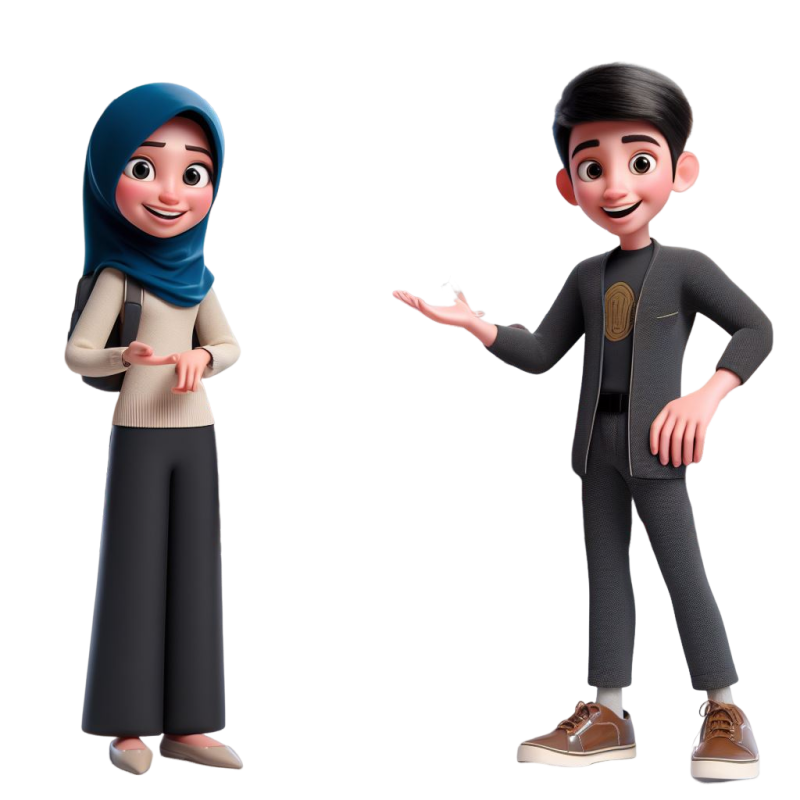 CAPAIAN PEMBELAJARAN
Mahasiswa mampu memahami dan menerapkan pendekatan teacher and student centered learning  dalam pembelajaran
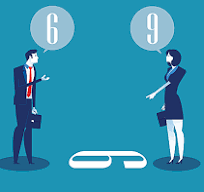 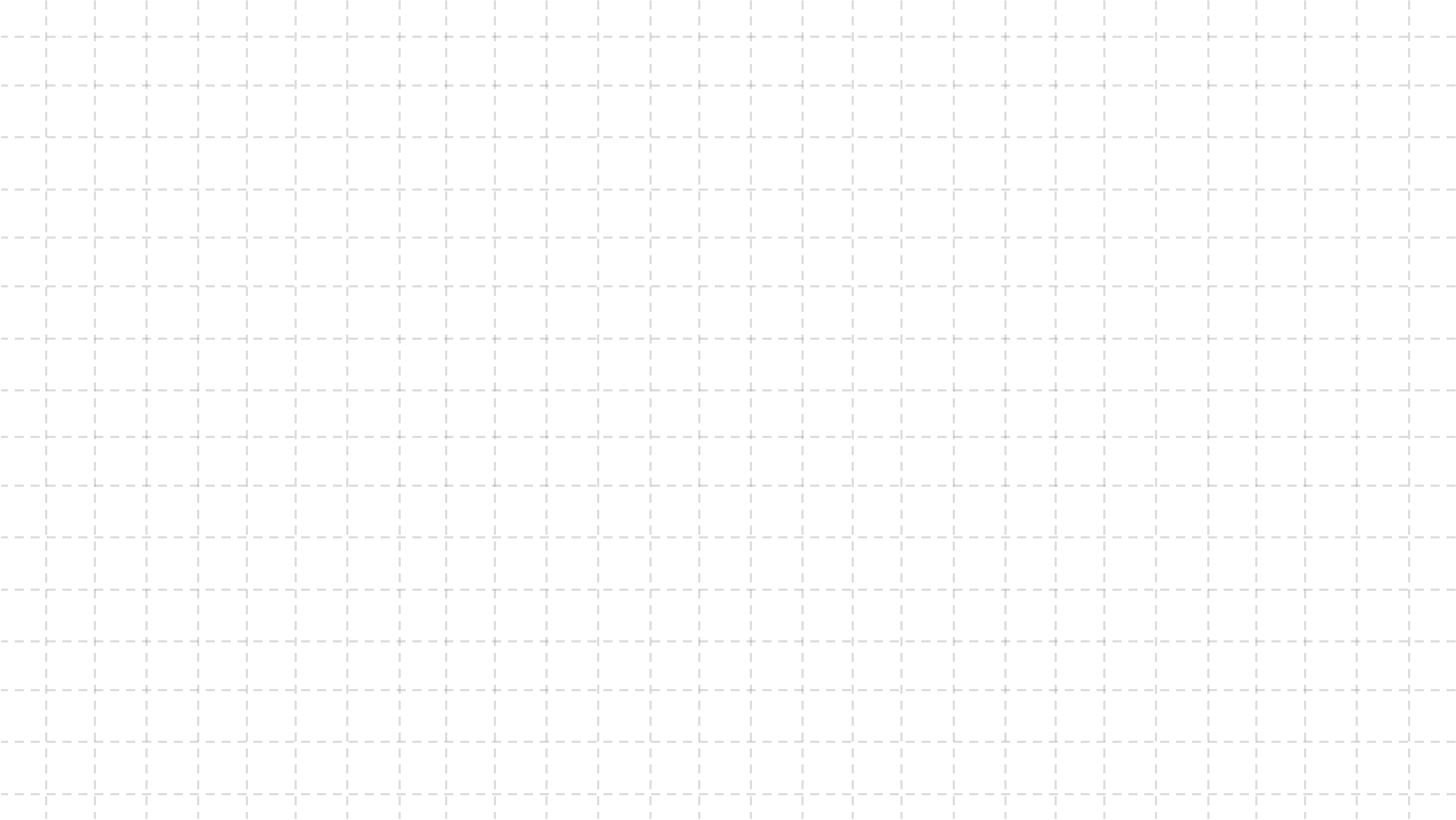 Pengertian
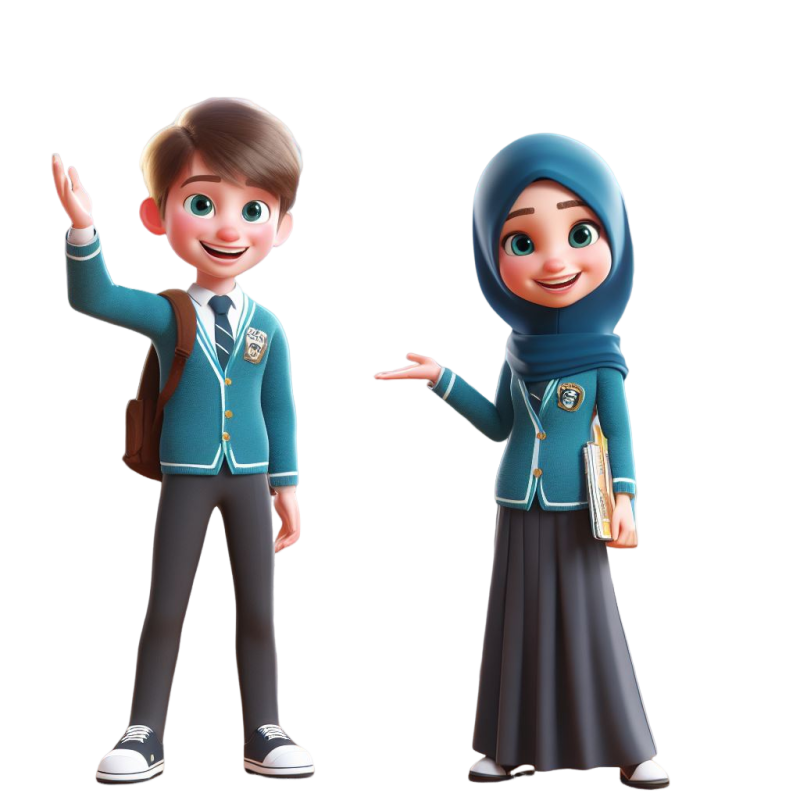 MENU
PENDEKATAN DALAM PEMBELAJARAN
Sebagai titik tolak atau sudut pandang kita terhadap proses pembelajaran, yang merujuk pada pandangan tentang terjadinya suatu proses yang sifatnya masih sangat umum, di dalamnya mewadahi, menginsiprasi, menguatkan, dan melatari metode pembelajaran dengan cakupan teoretis tertentu
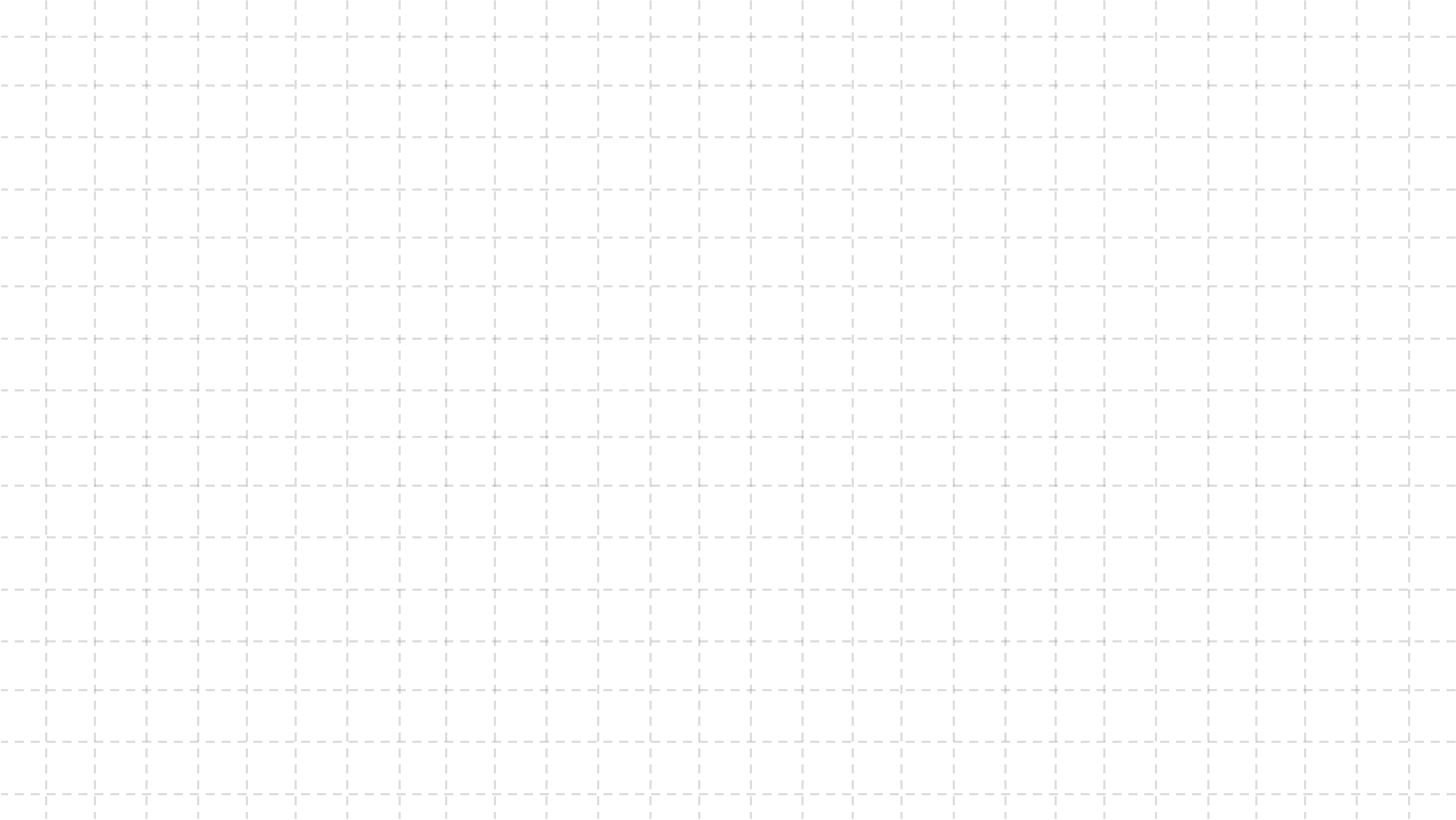 JENIS PENDEKATAN DALAM PEMBELAJARAN
MENU
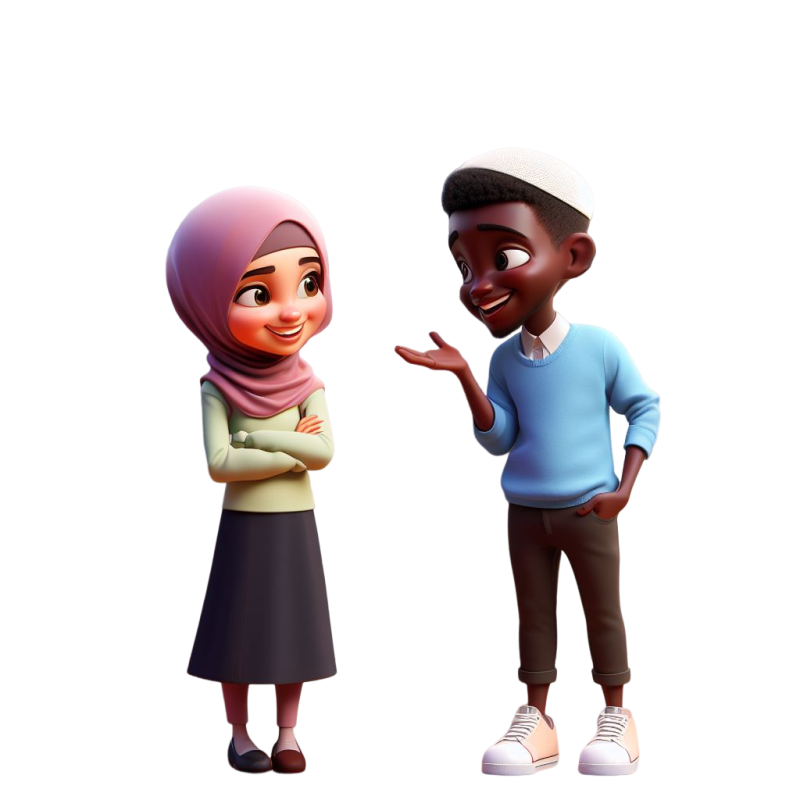 Pendekatan pembelajaran yang berorientasi atau berpusat pada siswa (student centered approach)
Pendekatan pembelajaran yang berorientasi atau berpusat pada guru (teacher centered approach)
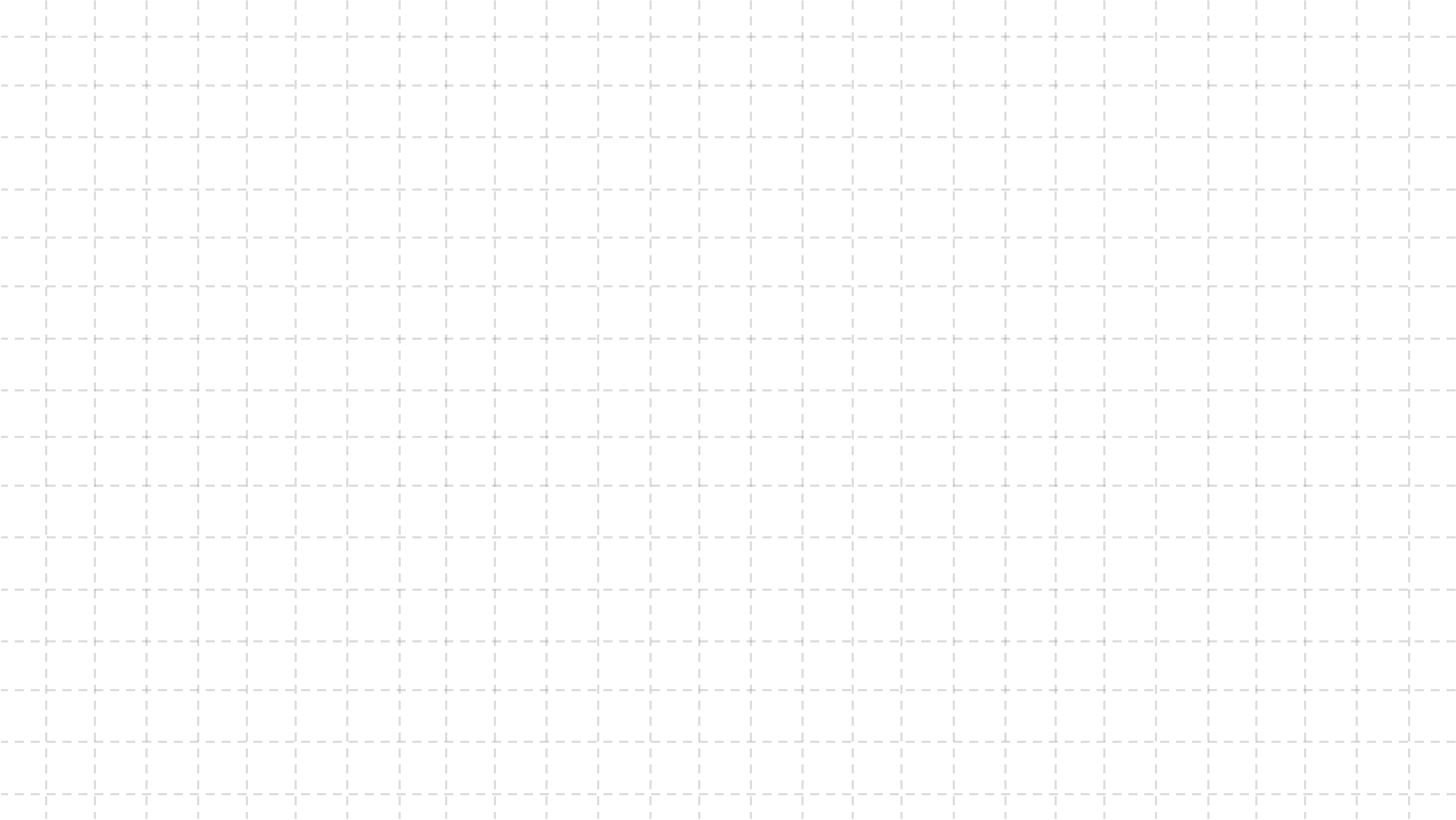 ELEMEN PERUBAHAN PENDEKATAN PEMBELAJARAN
MENU
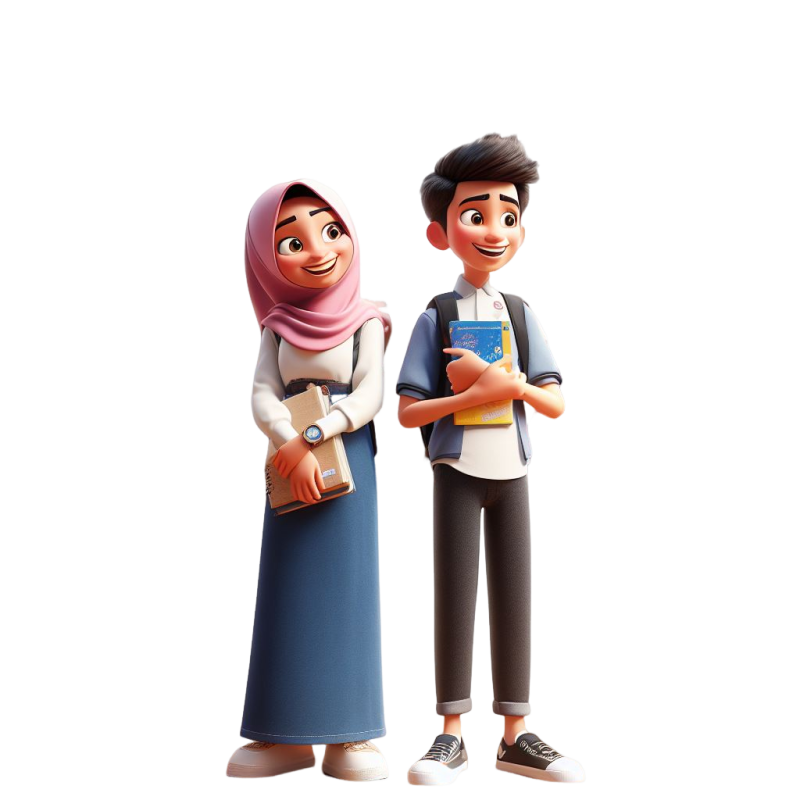 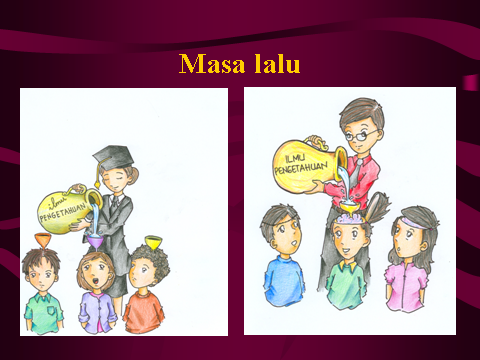 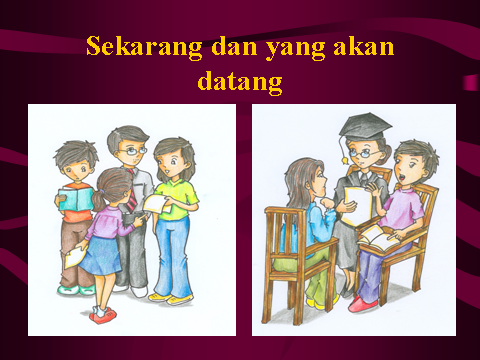 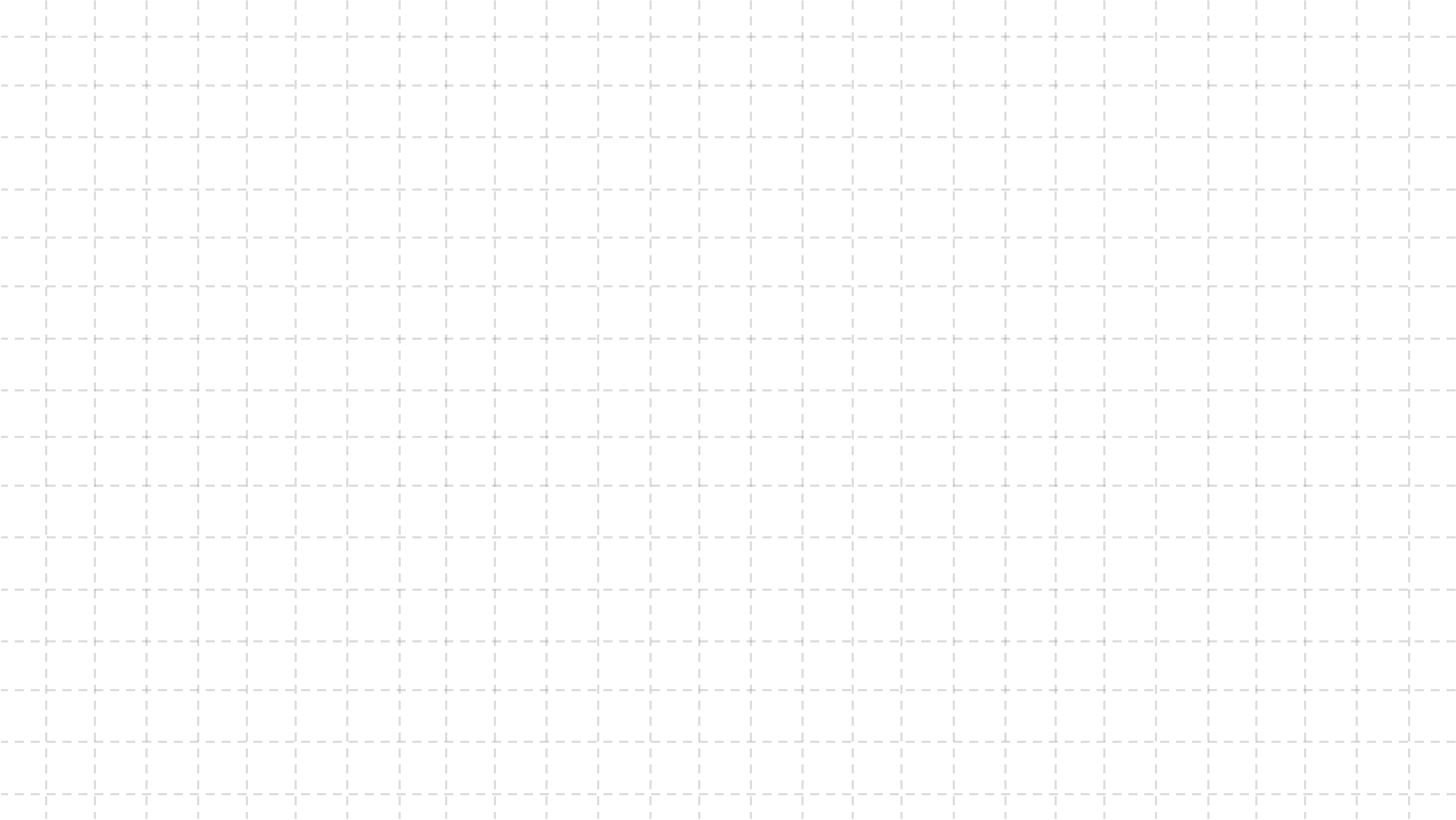 PENGERTIAN PEMBELAJARAN MENURUT UU 
SISDIKNAS NO. 20 TAHUN 2003
MENU
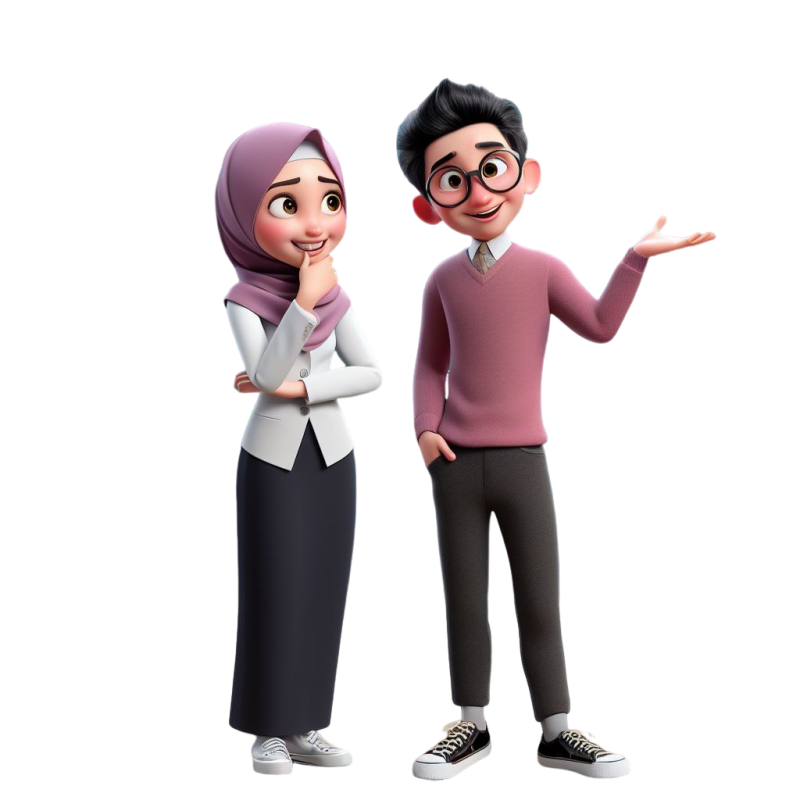 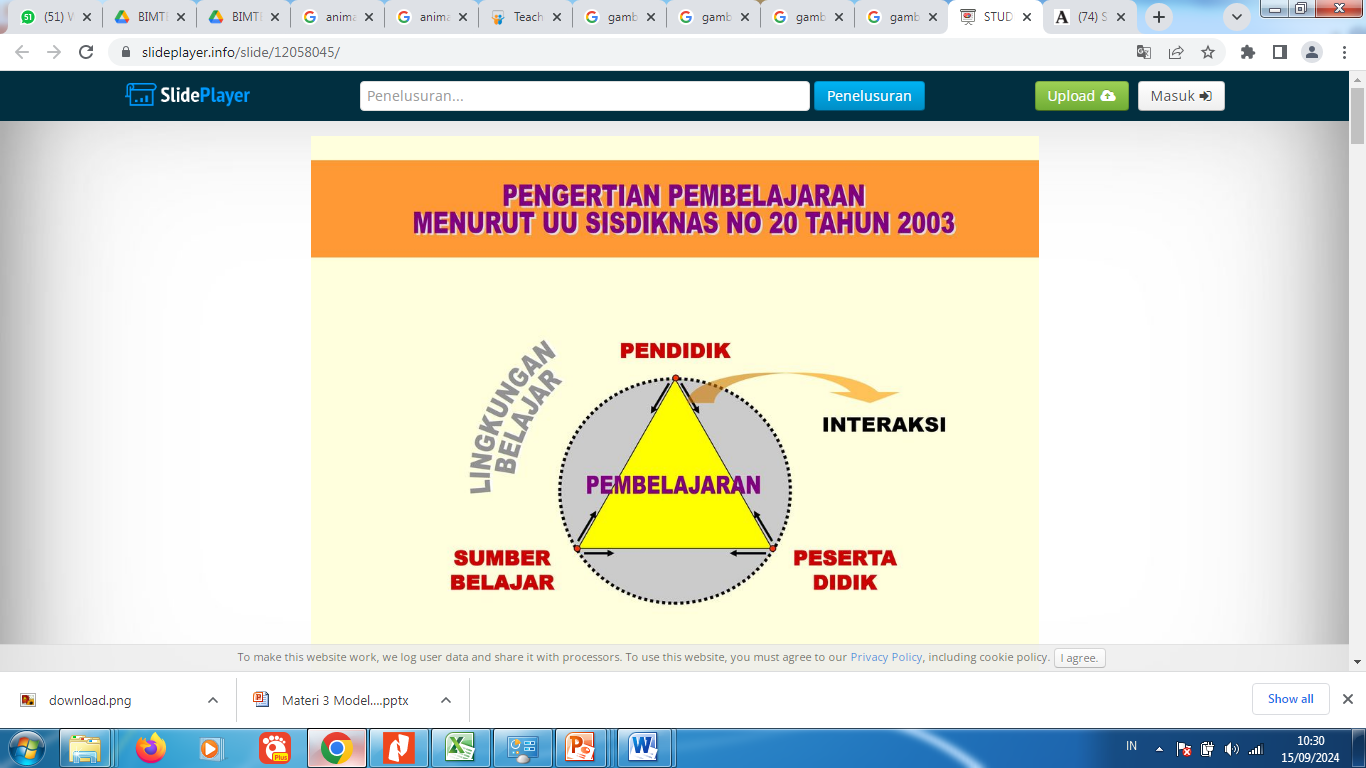 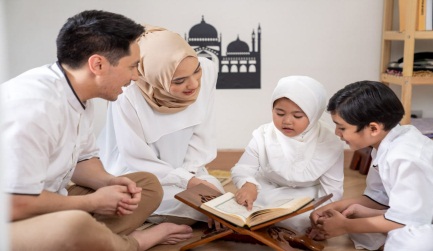 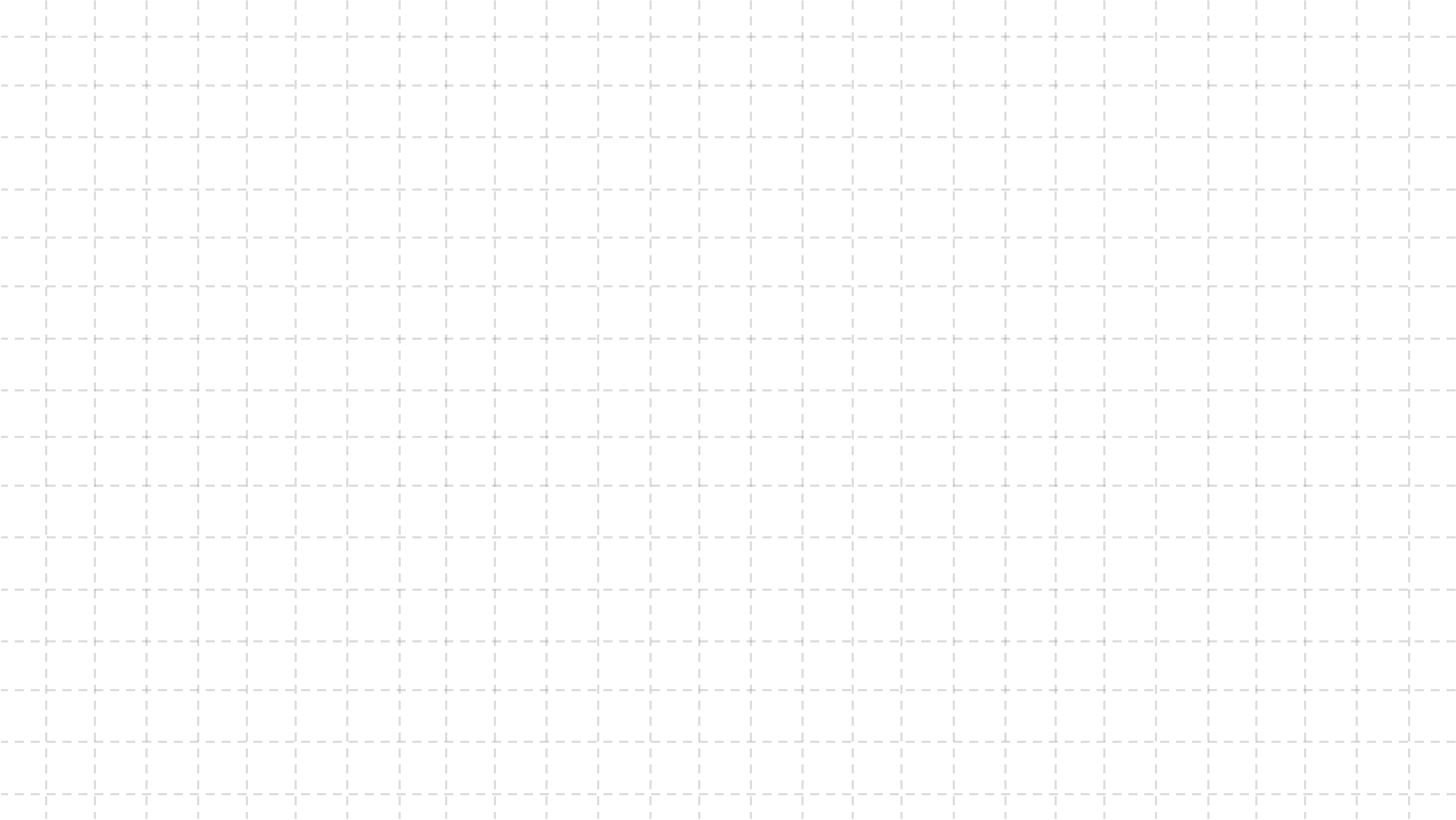 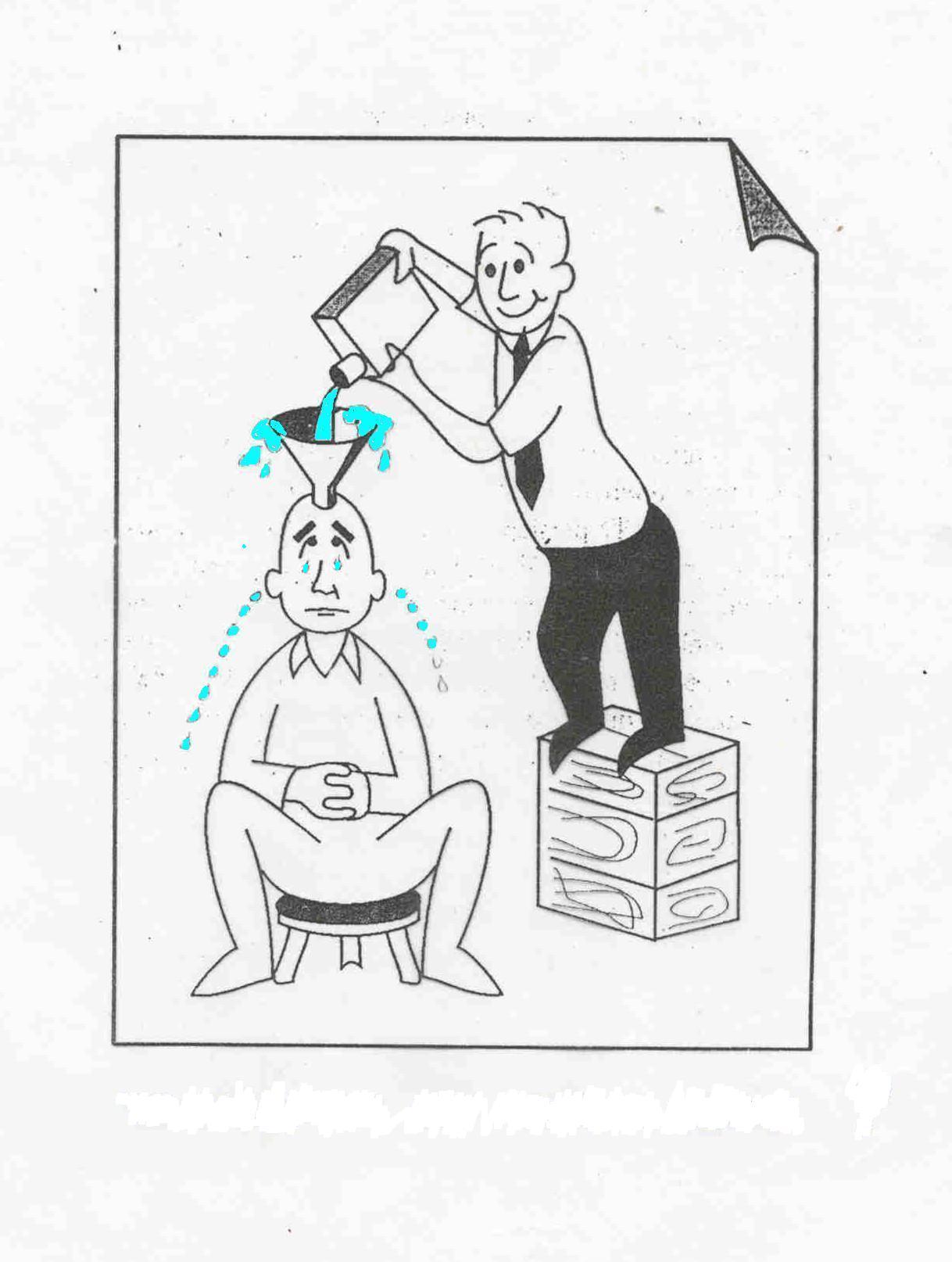 Belajar =     menerima pengetahuan ?
SISWA PASIF RESEPTIF
SERING DINAMAKAN PENGAJARAN
Teacher Centered Learning
MENU
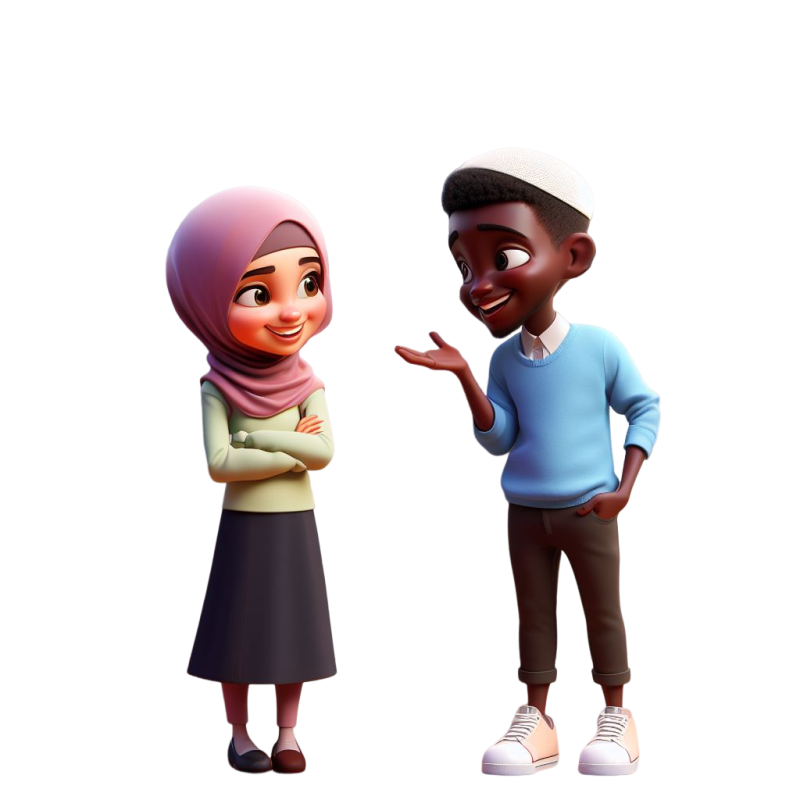 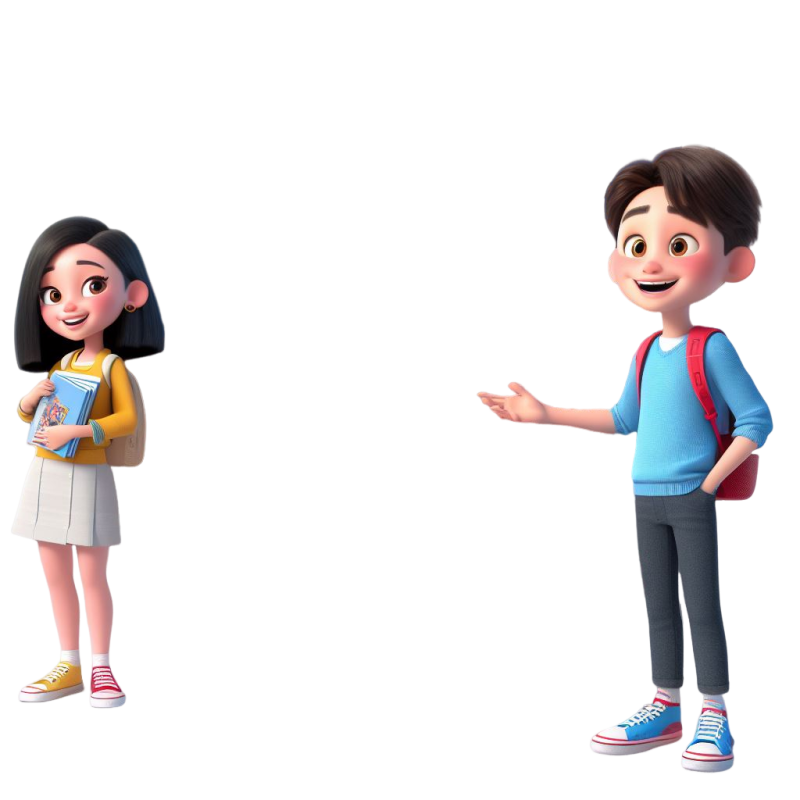 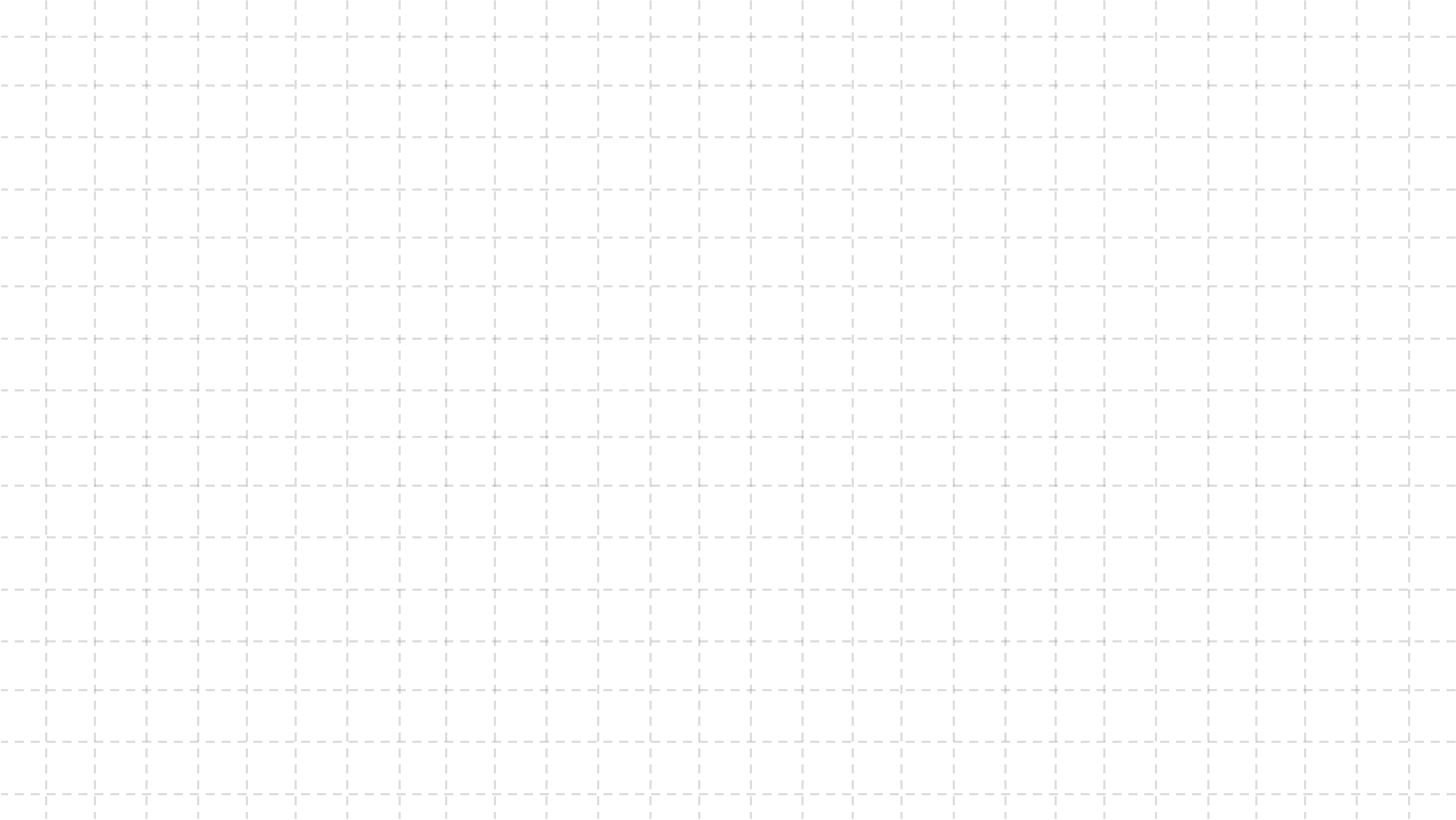 MENU
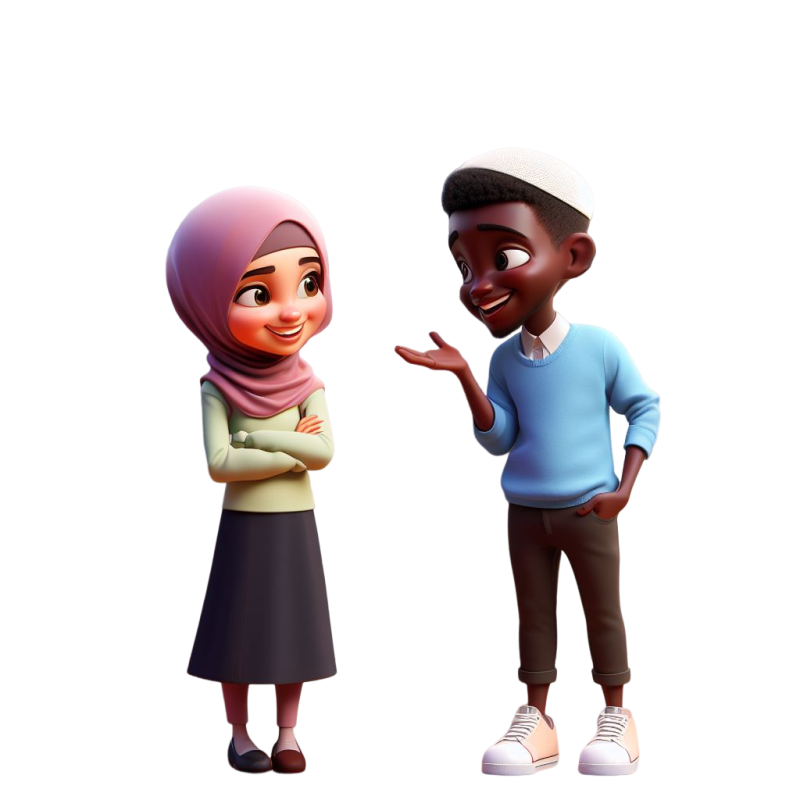 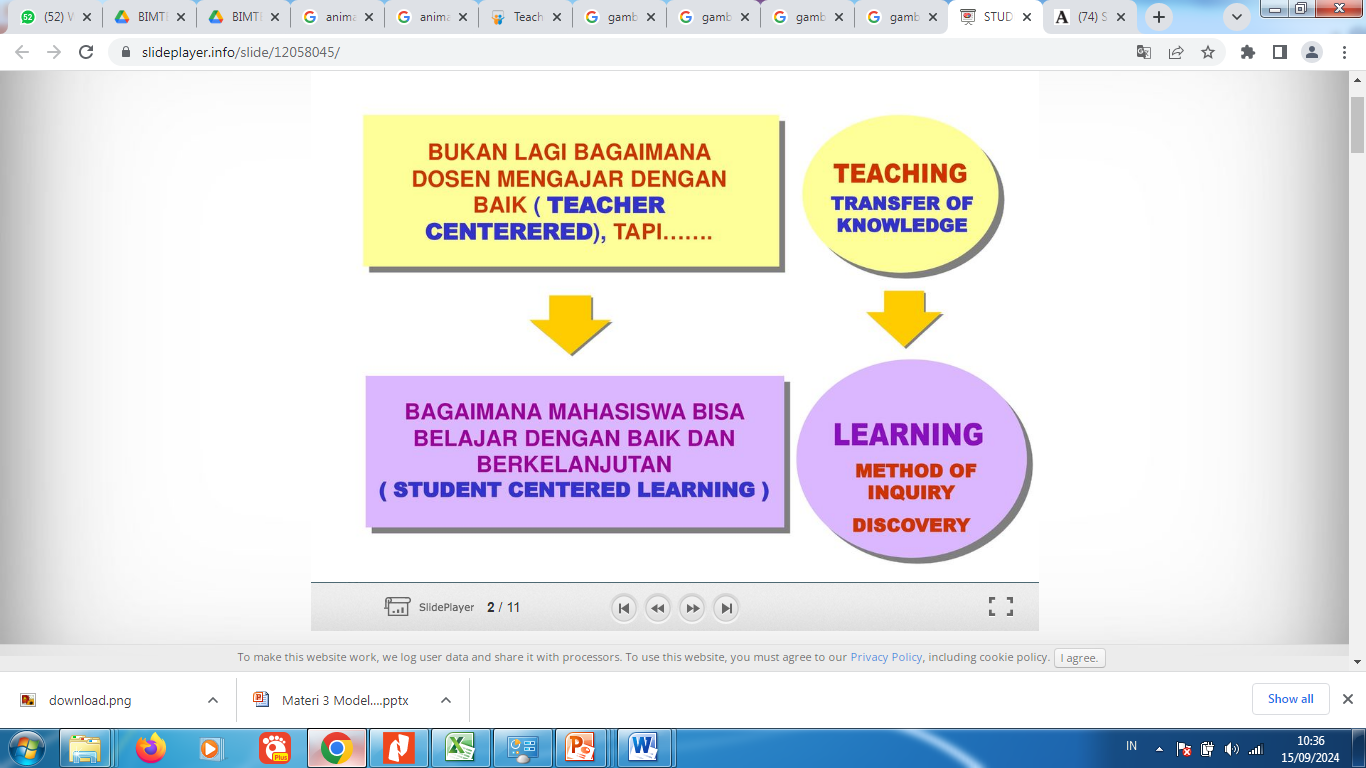 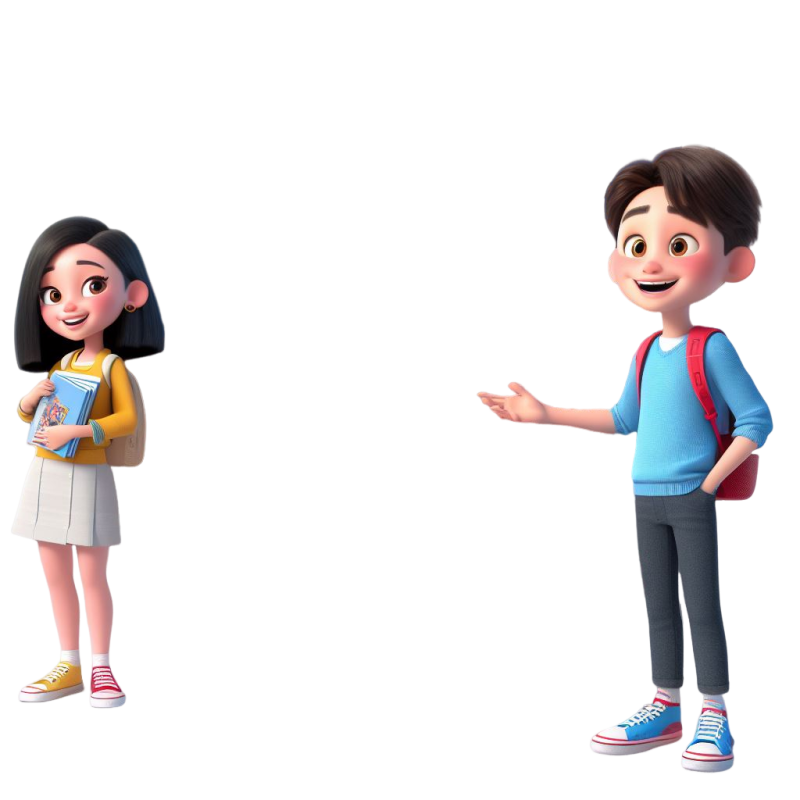 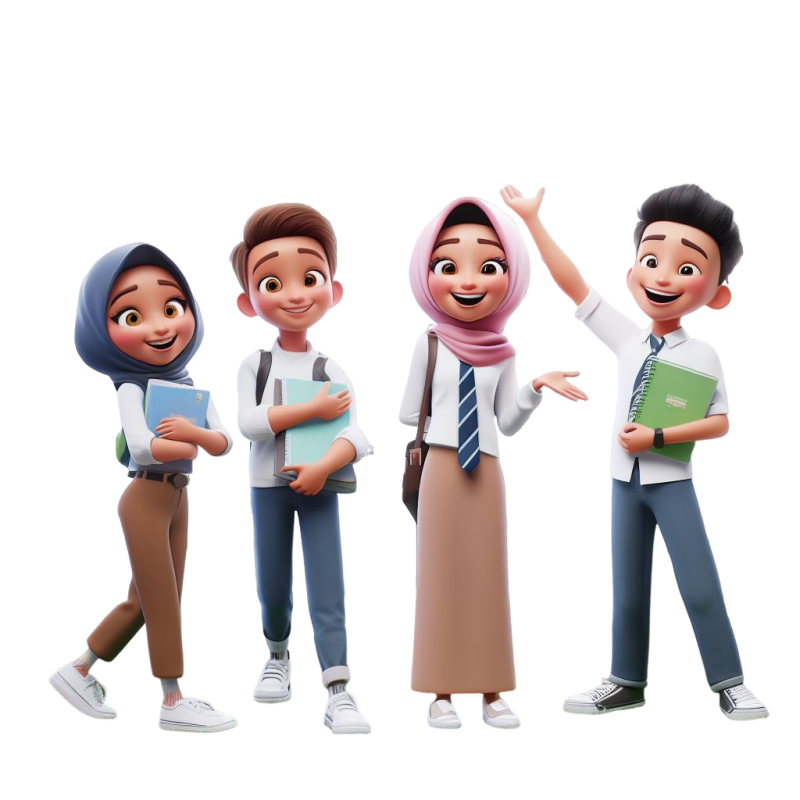 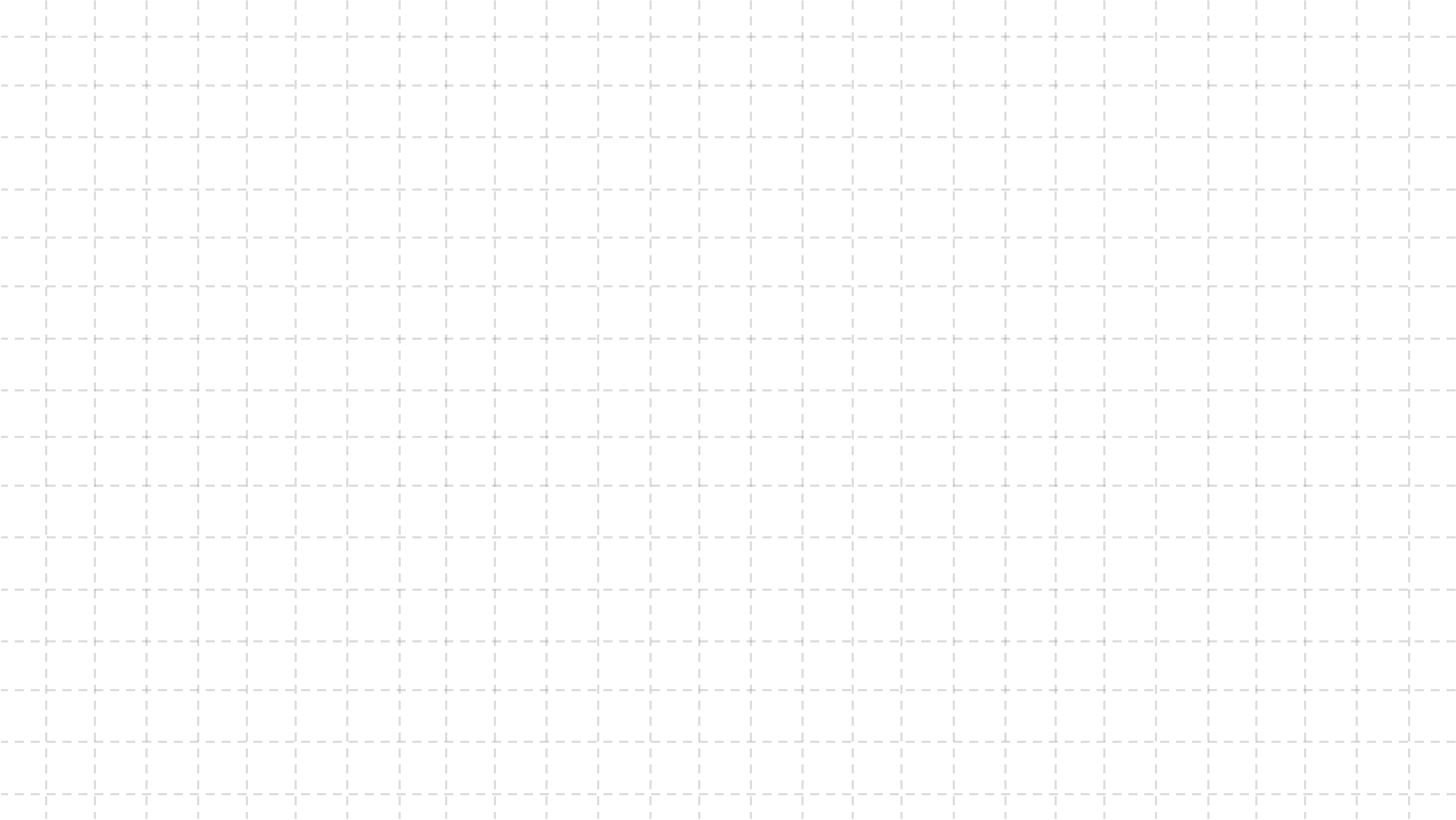 MENU
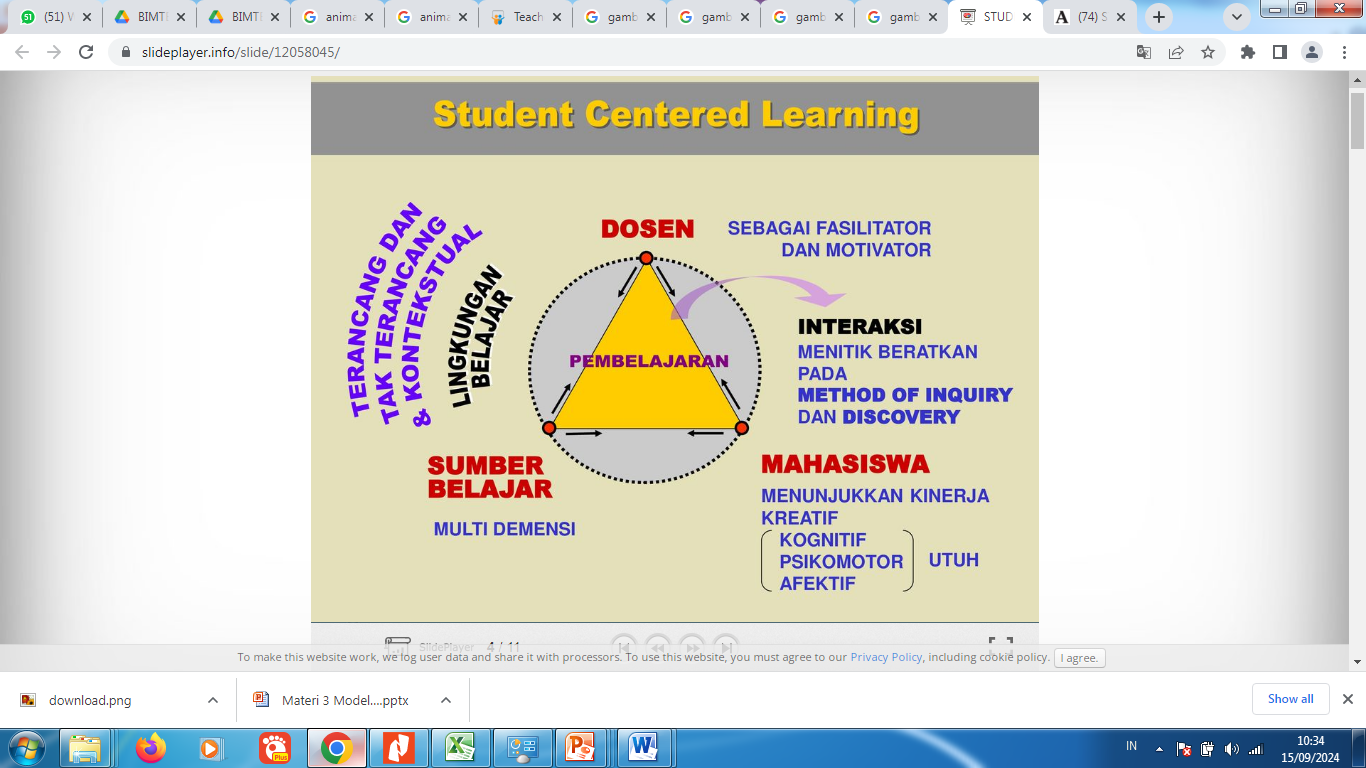 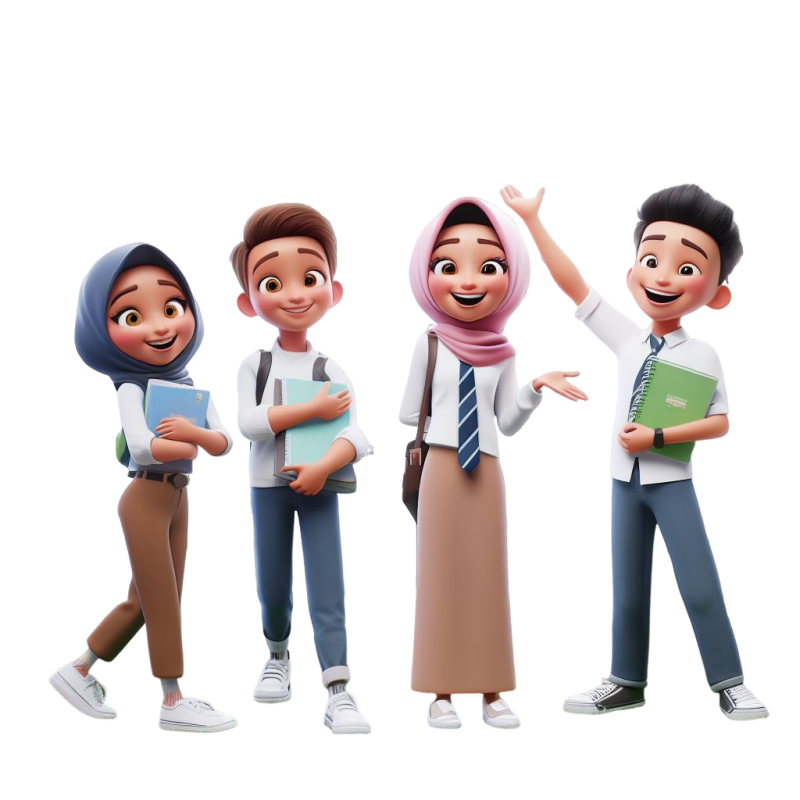 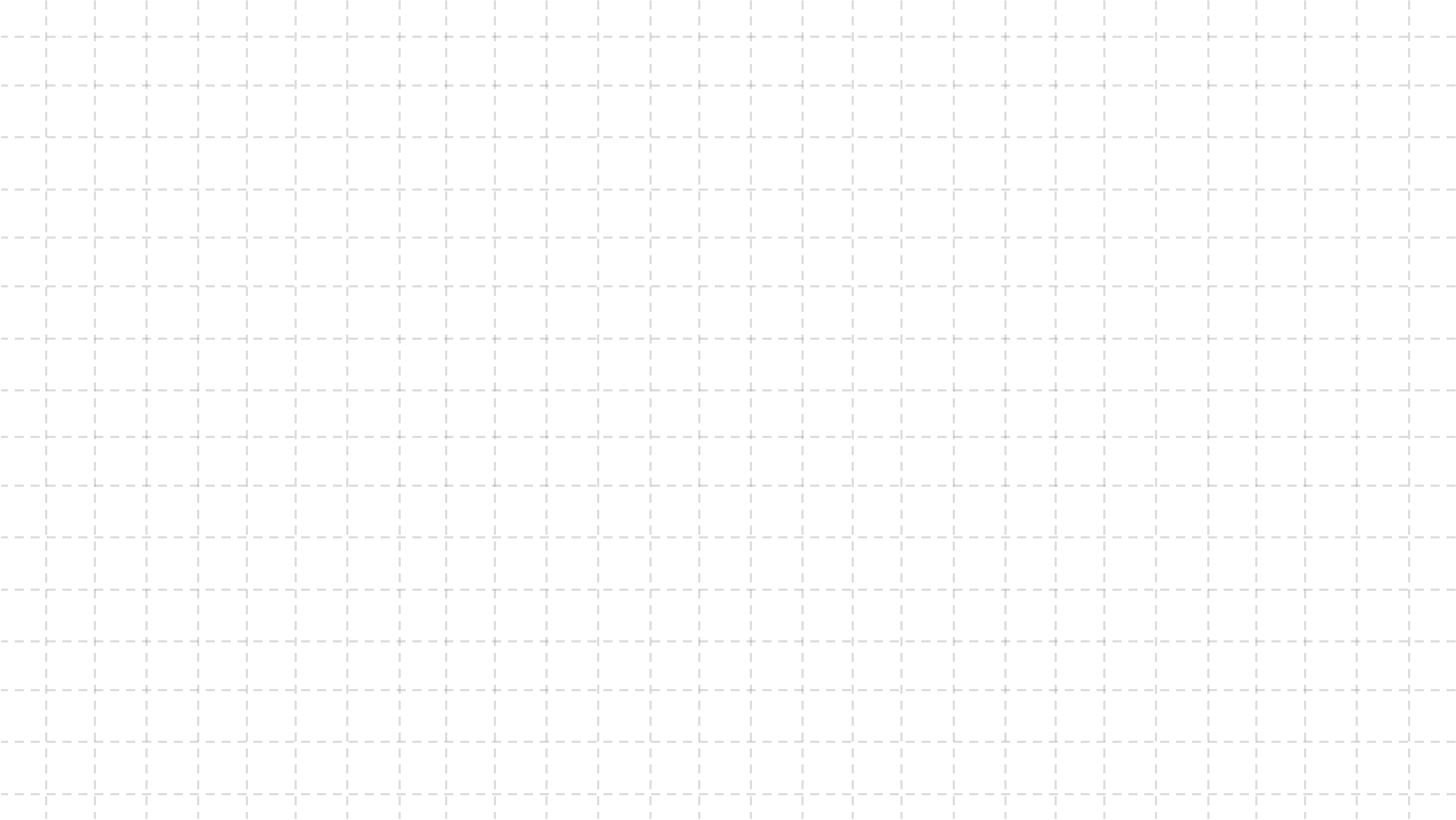 MENU
PERUBAHAN PARADIGMA 
DALAM PEMBELAJARAN
1. PENGETAHUAN
PENGETAHUAN DIPANDANG SEBAGAI SESUATU YANG SUDAH JADI , YANG TINGGAL DIPINDAHKAN  ( DITRANSFER ) DARI DOSEN KE MAHASISWA.
PENGETAHUAN ADALAH         HASIL KONSTRUKSI                         ( BENTUKAN ) ATAU                                 HASIL TRANSFORMASI                  SESEORANG YANG BELAJAR.
2. BELAJAR
BELAJAR ADALAH MENCARI DAN MENGKONSTRUKSI                                             (MEMBENTUK) PENGETAHUAN AKTIF DAN SPESIFIK CARANYA
BELAJAR ADALAH MENERIMA PENGETAHUAN                                     ( PASIF - RESEPTIF )
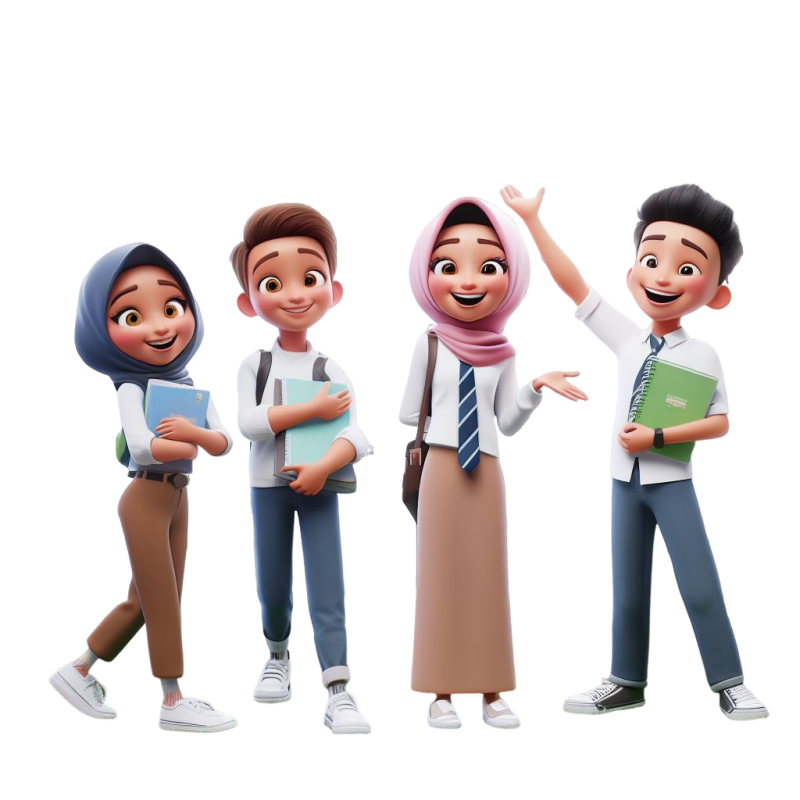 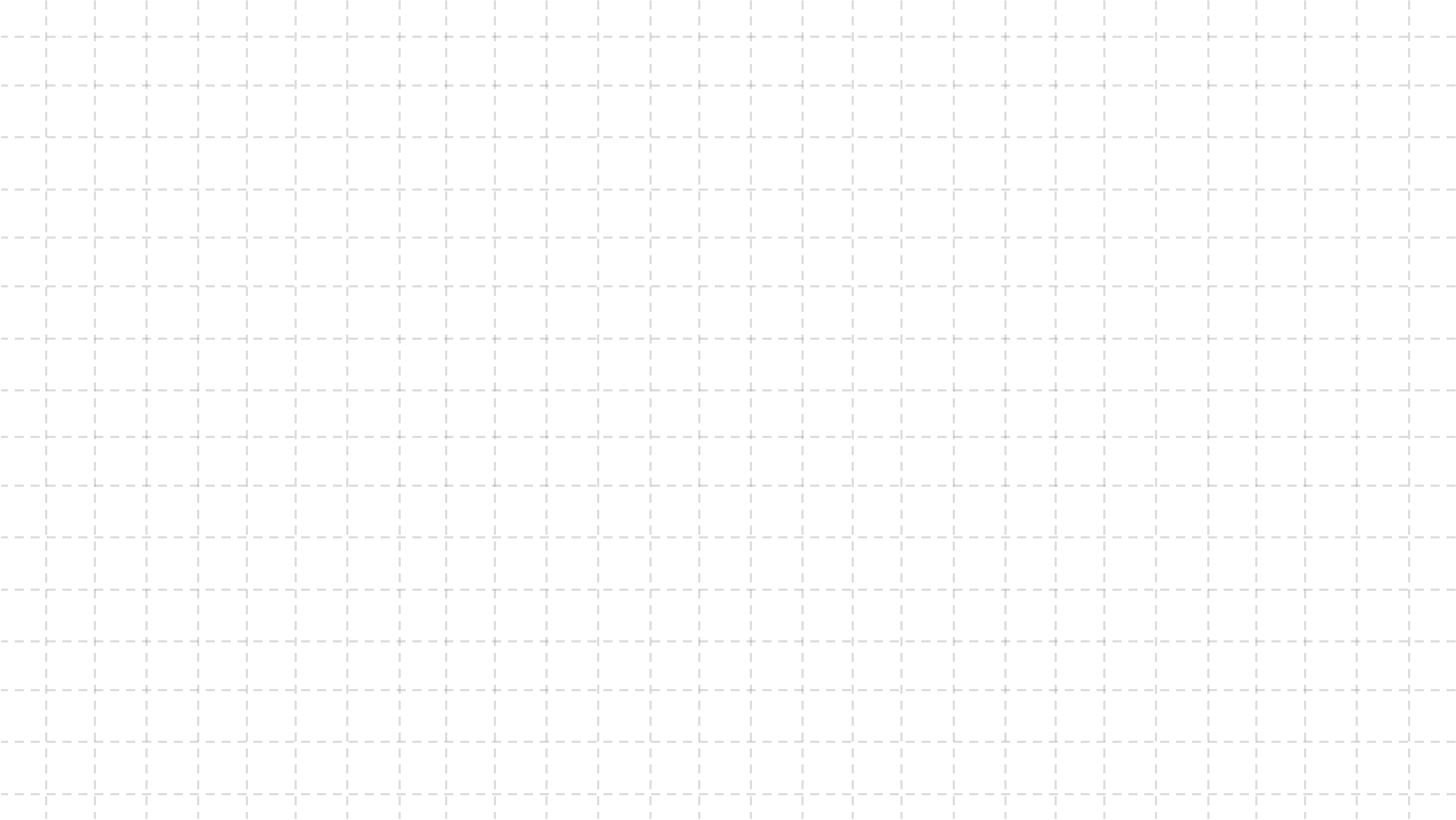 Berpartisipasi dengan mahasiswa dalam membentuk pengetahuan
Menyampaikan pengetahuan  (bisa Klasikal)
Menjalankan berbagai strategi yang membantu mahasiswa untuk dapat belajar.
Menjalankan sebuah instruksi yang telah dirancang
MENU
PERUBAHAN PARADIGMA 
DALAM PEMBELAJARAN
( lanjutan )
3. MENGAJAR
MEMBELAJARKAN
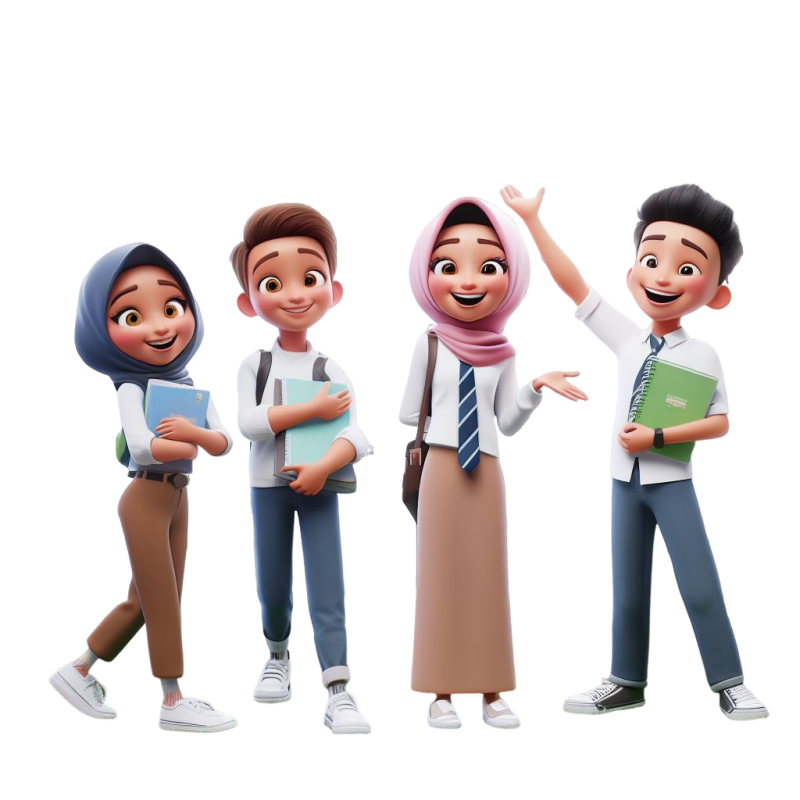 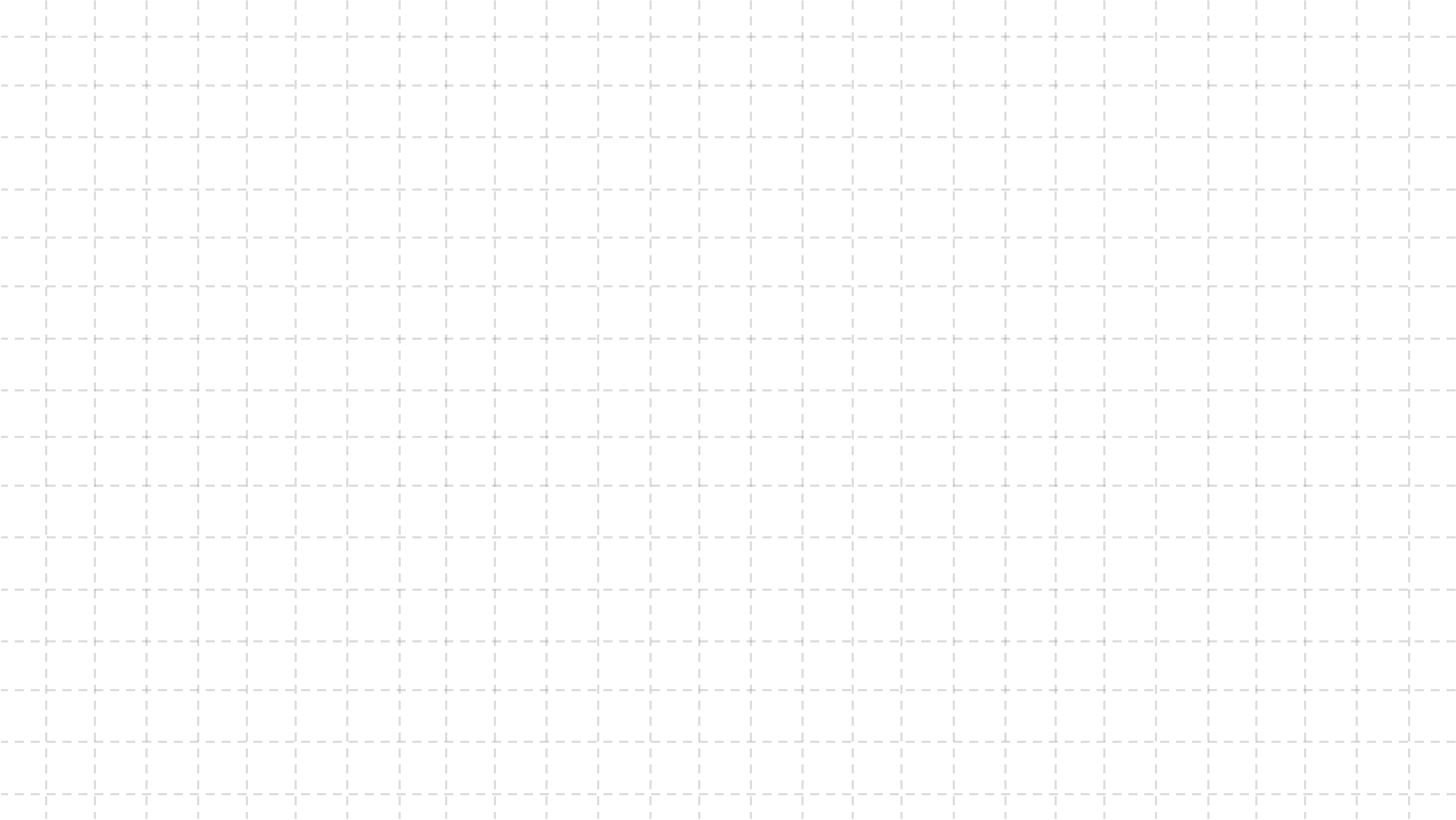 MENU
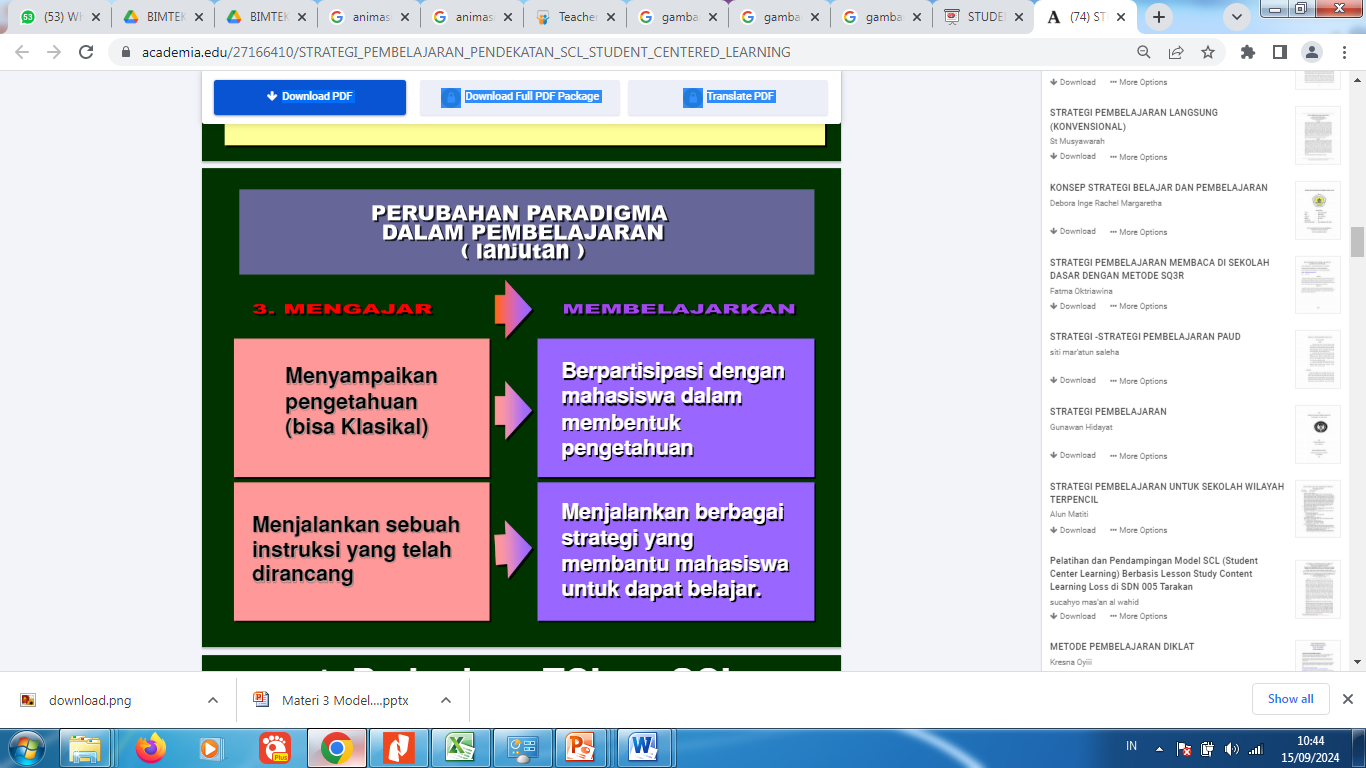 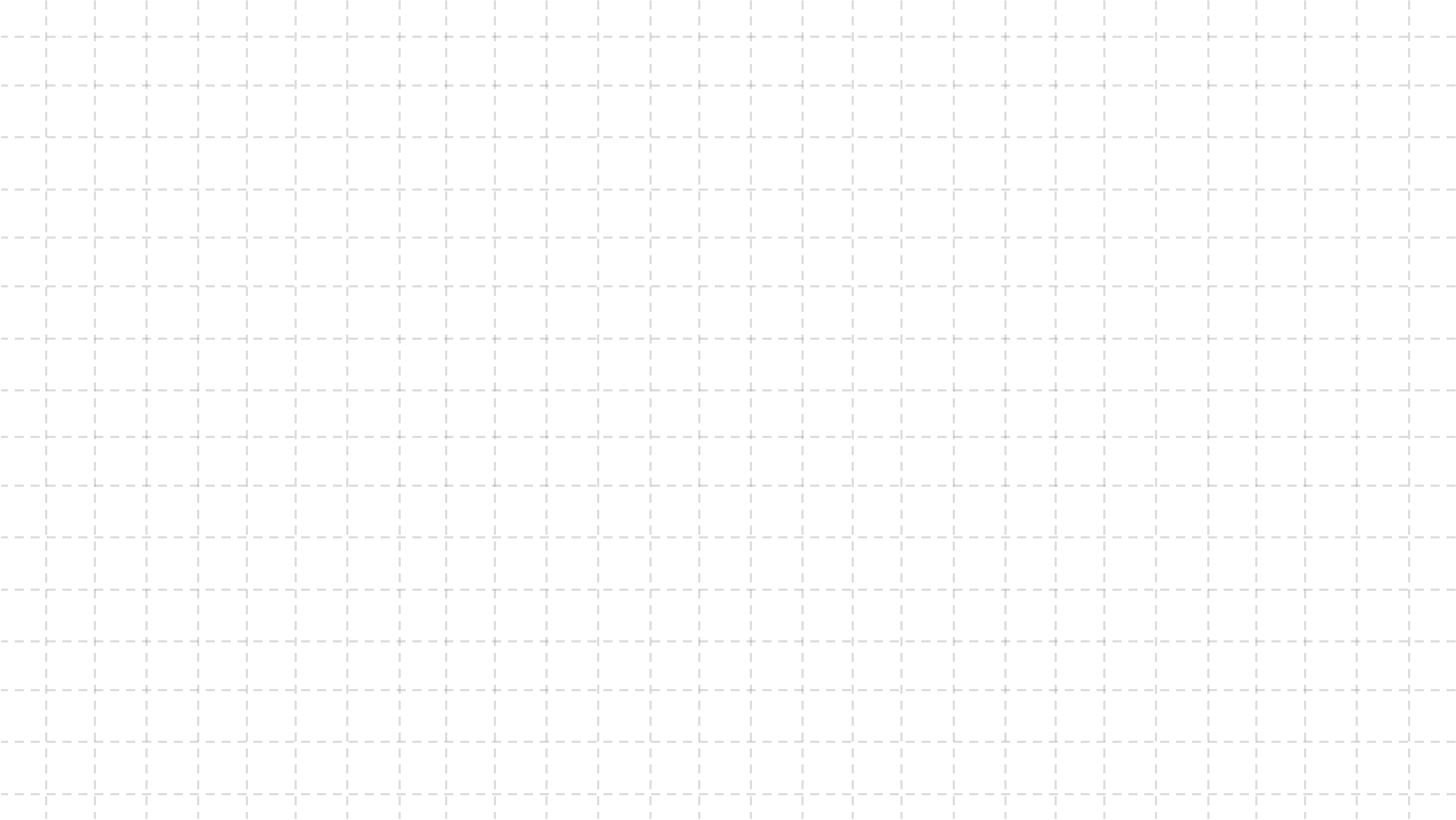 MENU
PERBEDAAN TEACHER CENTERED LEARNING (TCL) VS STUDENT CENTERED LEARNING (SCL)
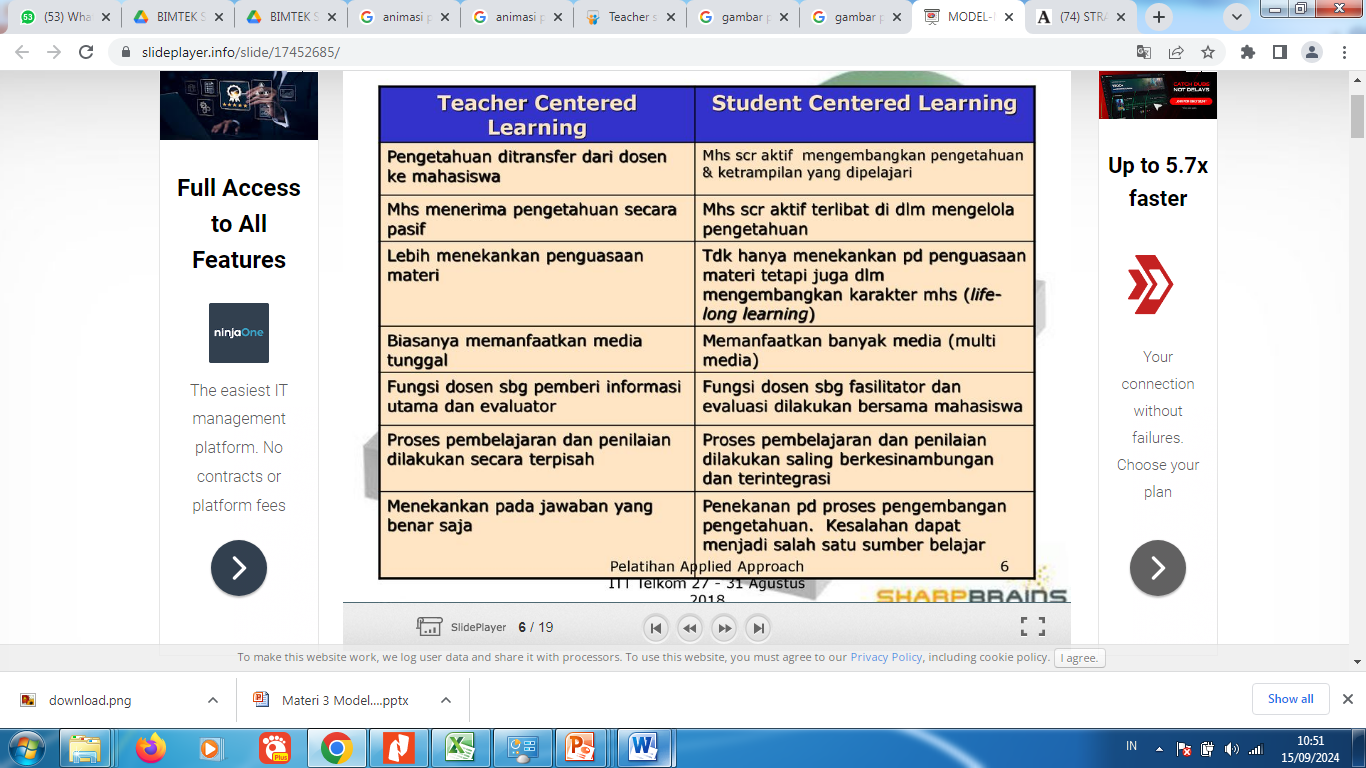 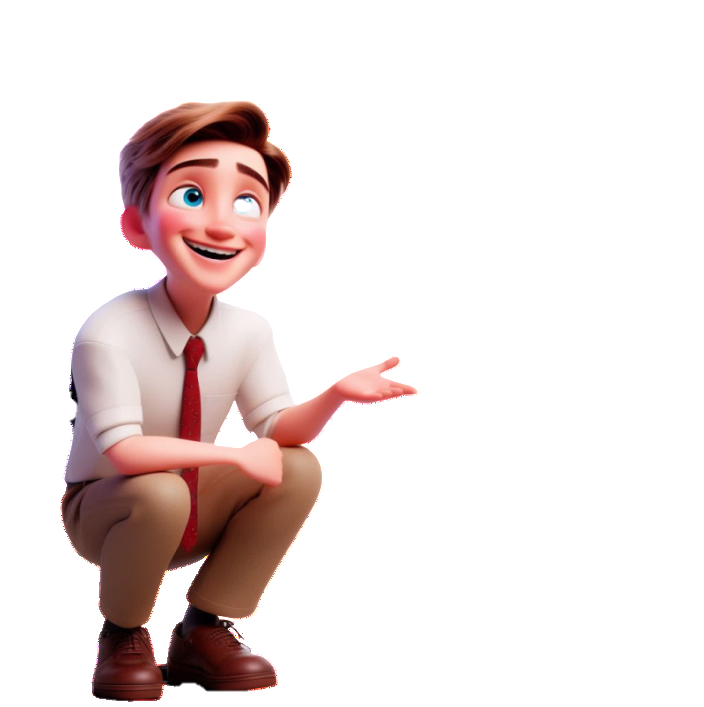 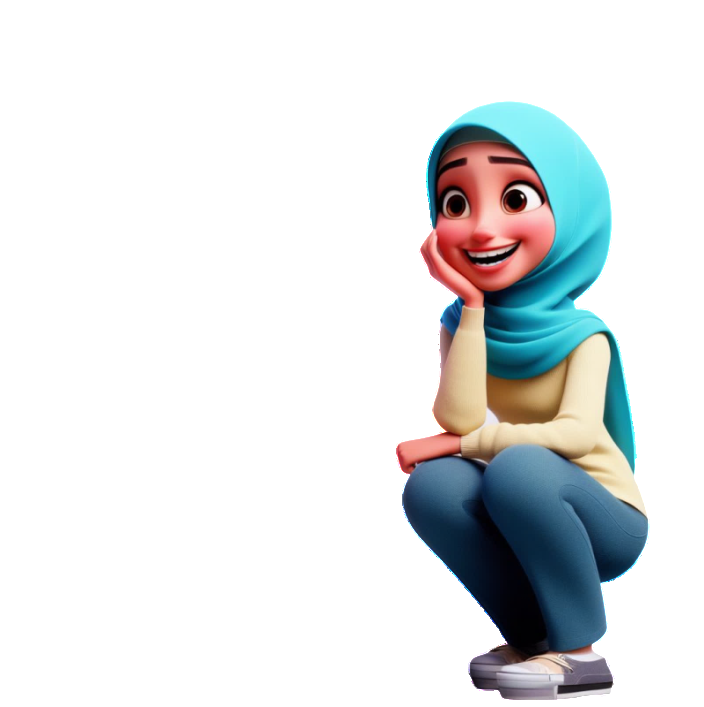 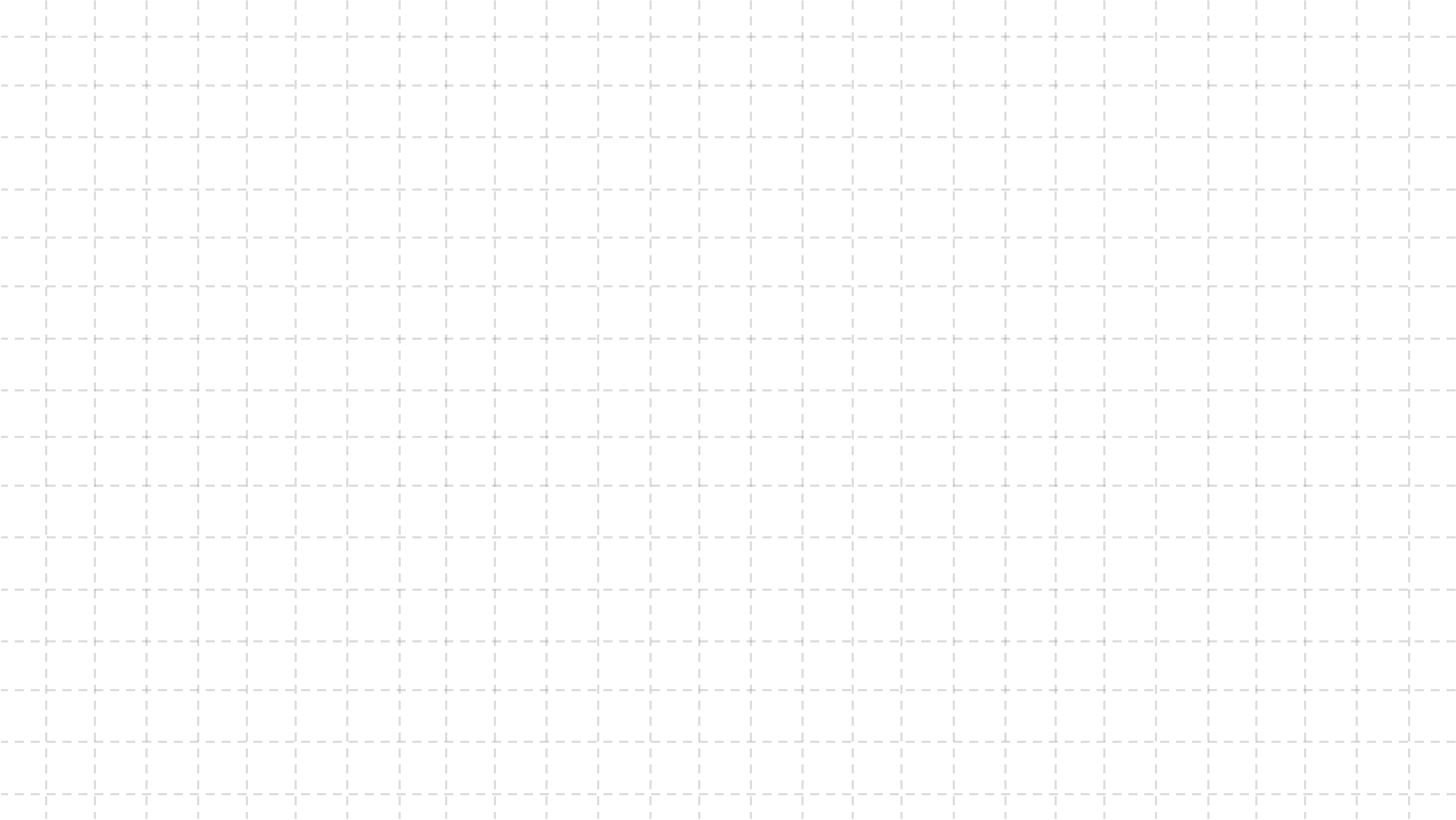 MENU
PERBEDAAN TEACHER CENTERED LEARNING (TCL) VS STUDENT CENTERED LEARNING (SCL)..Lanjutan
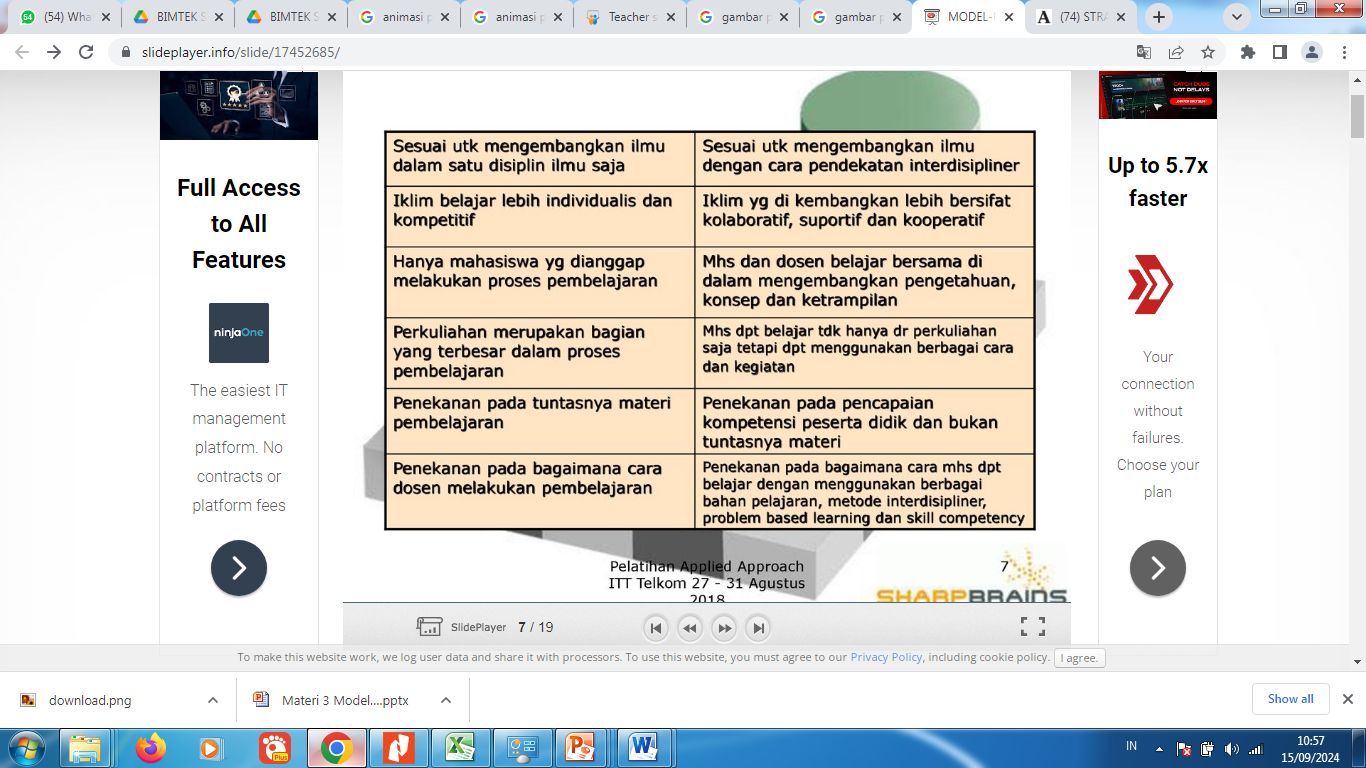 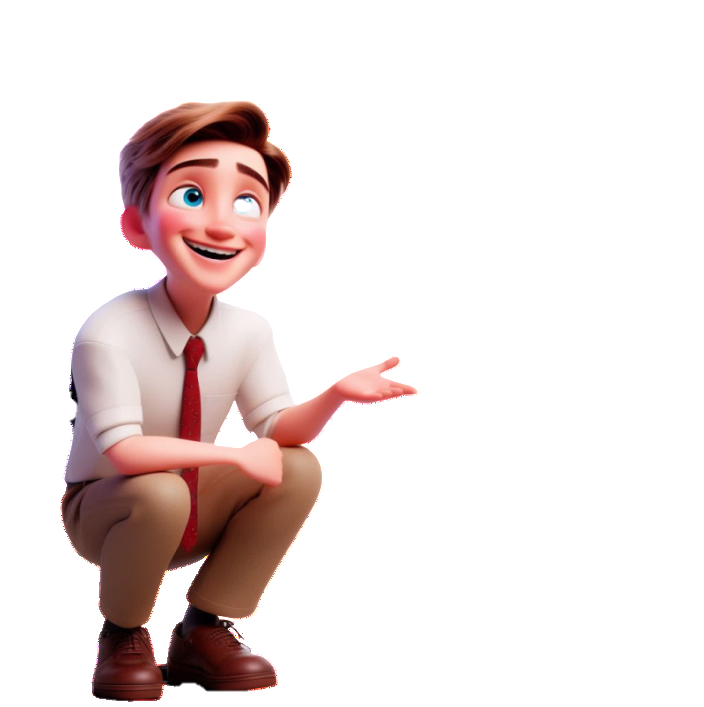 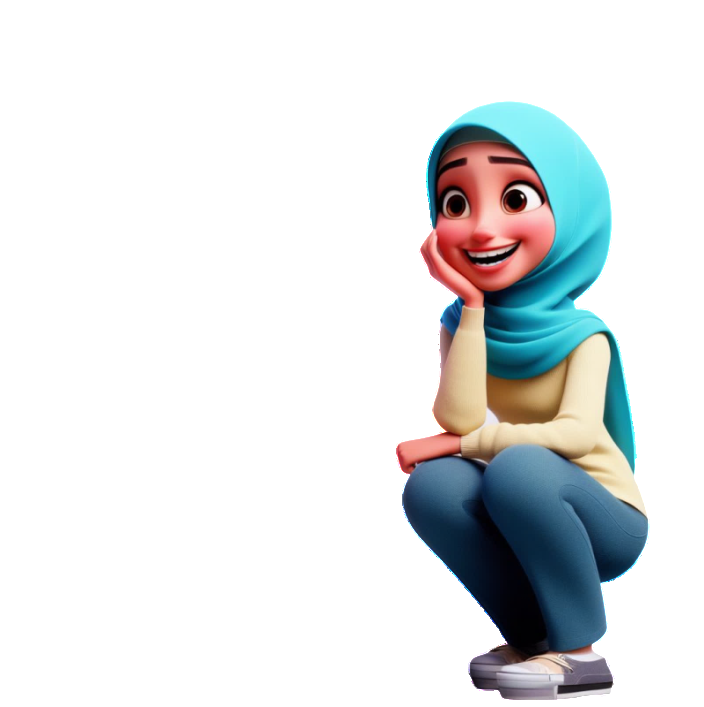 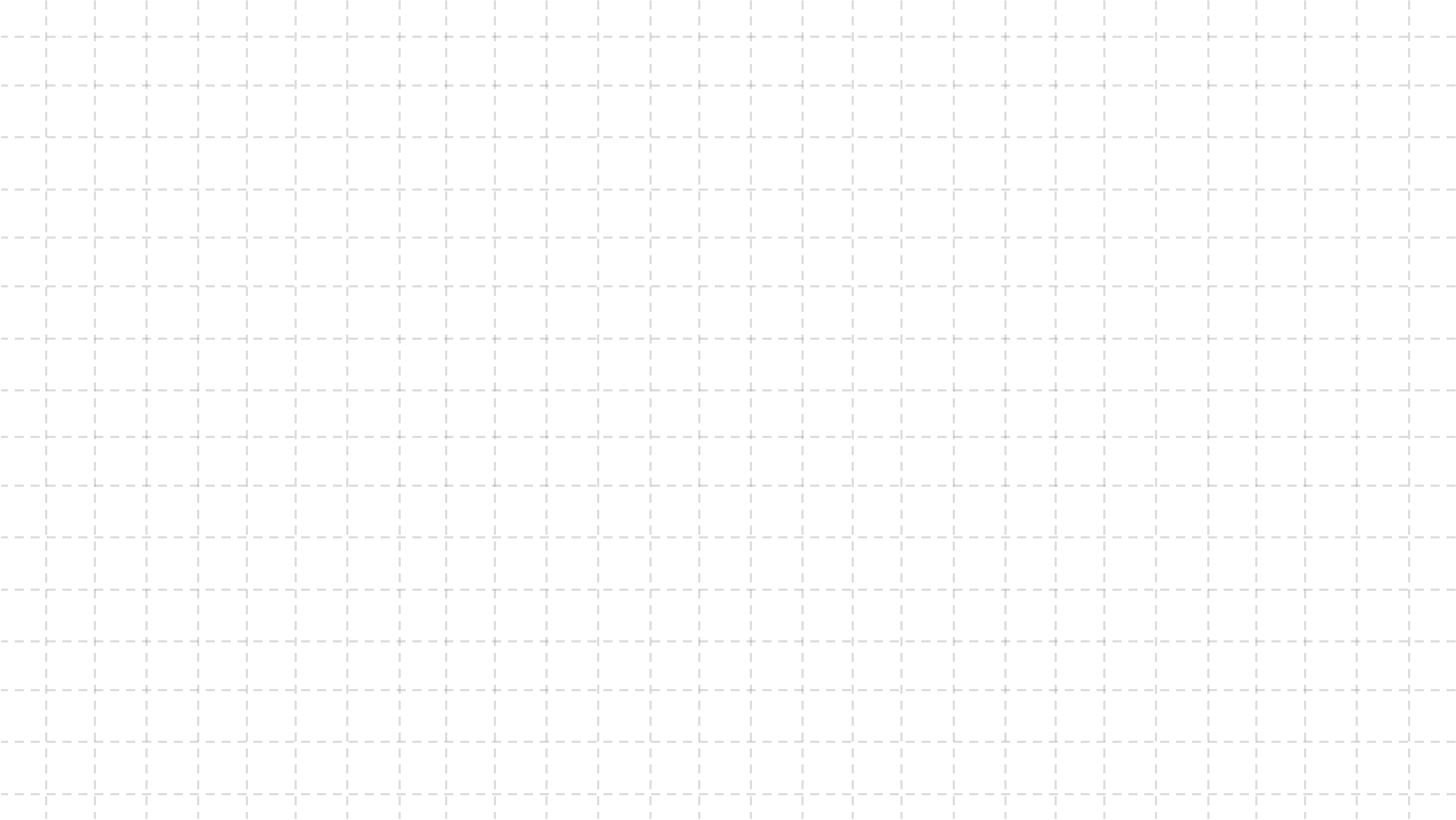 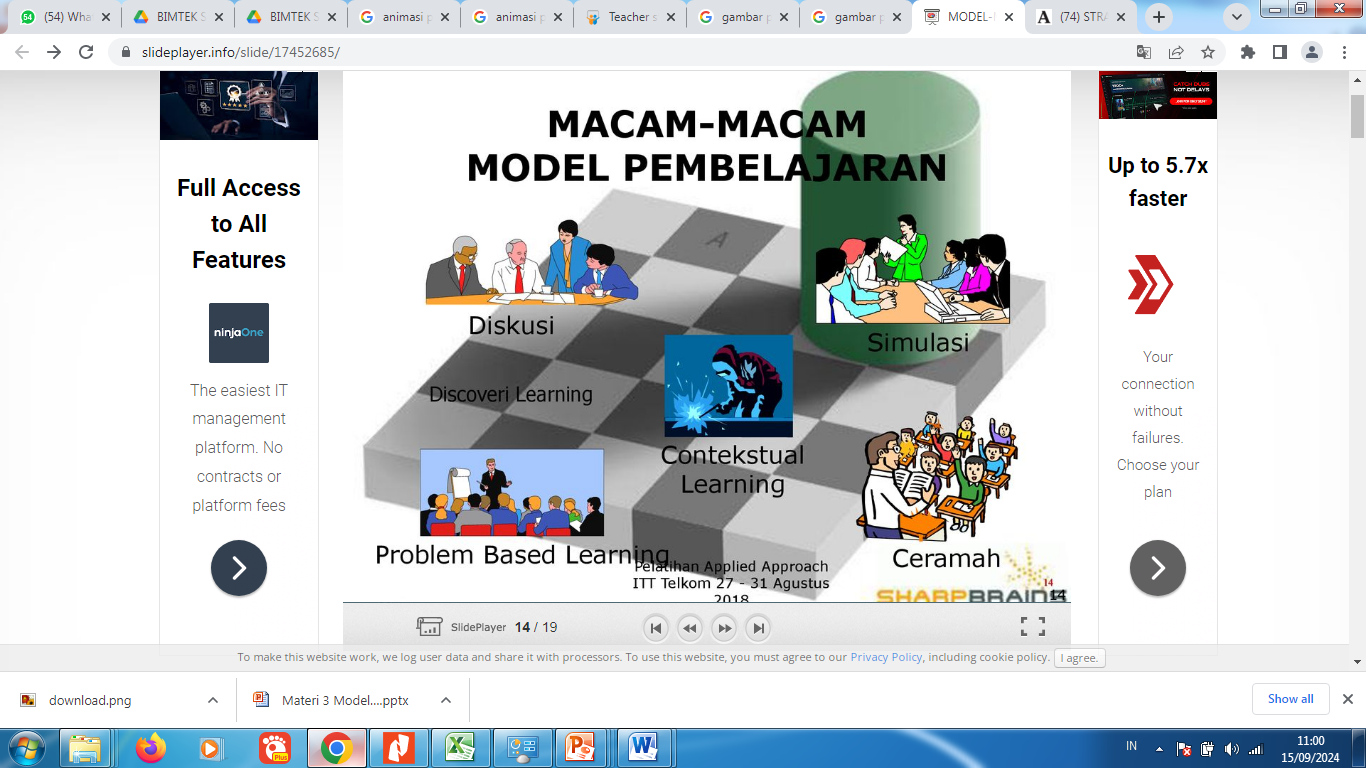 MENU
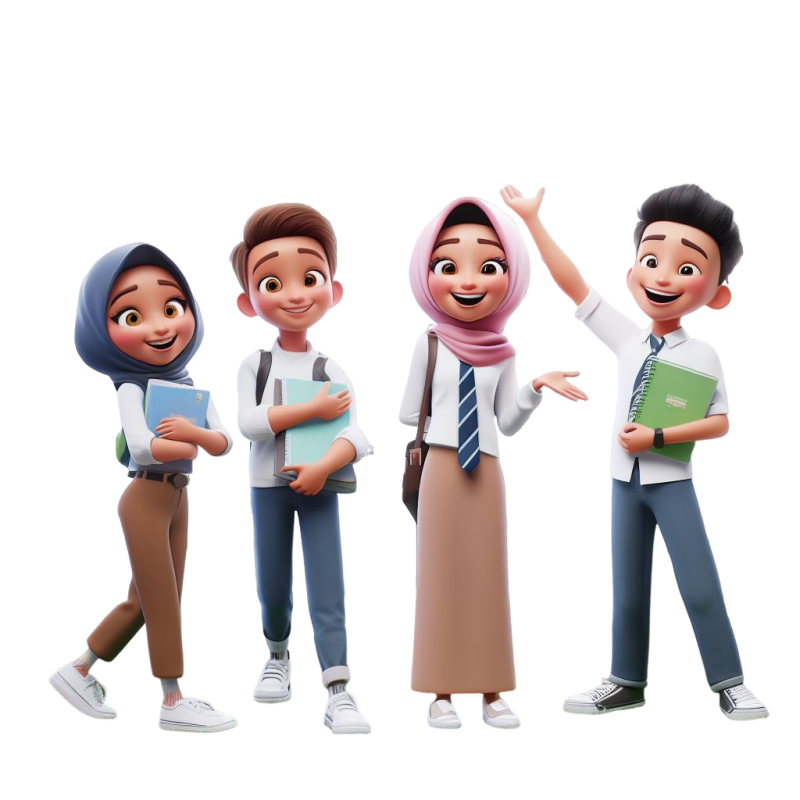 MODEL-MODEL PEMBELAJARAN SCL
MODEL  PEMBELAJARAN
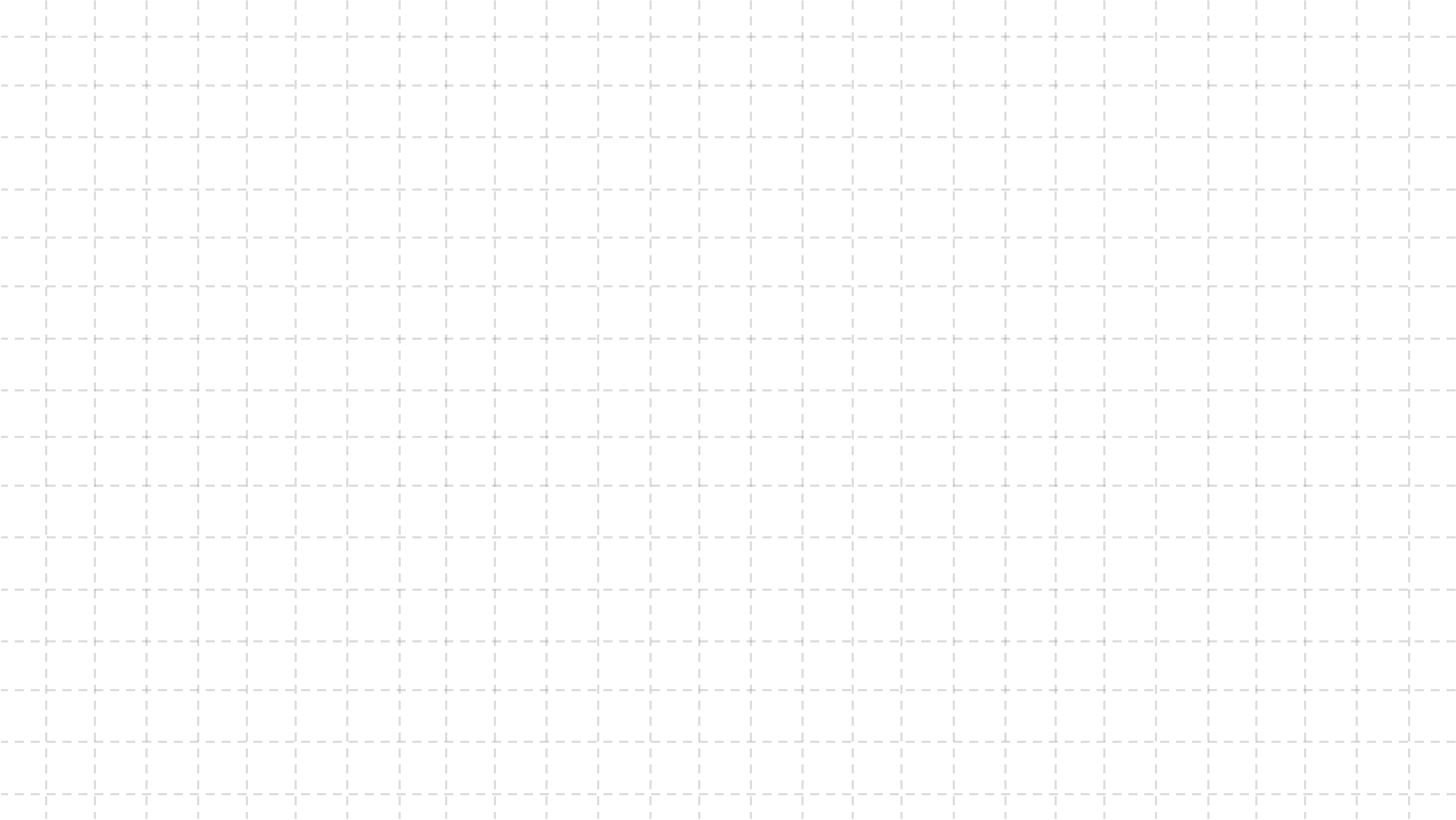 PASSIVE
Verbal reciving
Watching video
Visual reciving
Watching a demonstration
Seeing it done on location
Partici- pating
Giving a talk
ACTIVE
Doing a Dramatic Presentation
Simullating the Real Experience
Doing
MENU
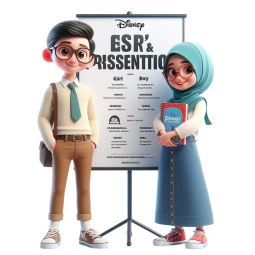 10%
Reading
20%
Hearing words
30%
Looking at picture
50%
Looking at an exhibition
Participating in a discussion
70%
90%
Doing the Real Thing
TINGKAT MEMORISASI
TINGKAT KETERLIBATAN
MODEL PEMBELAJARAN
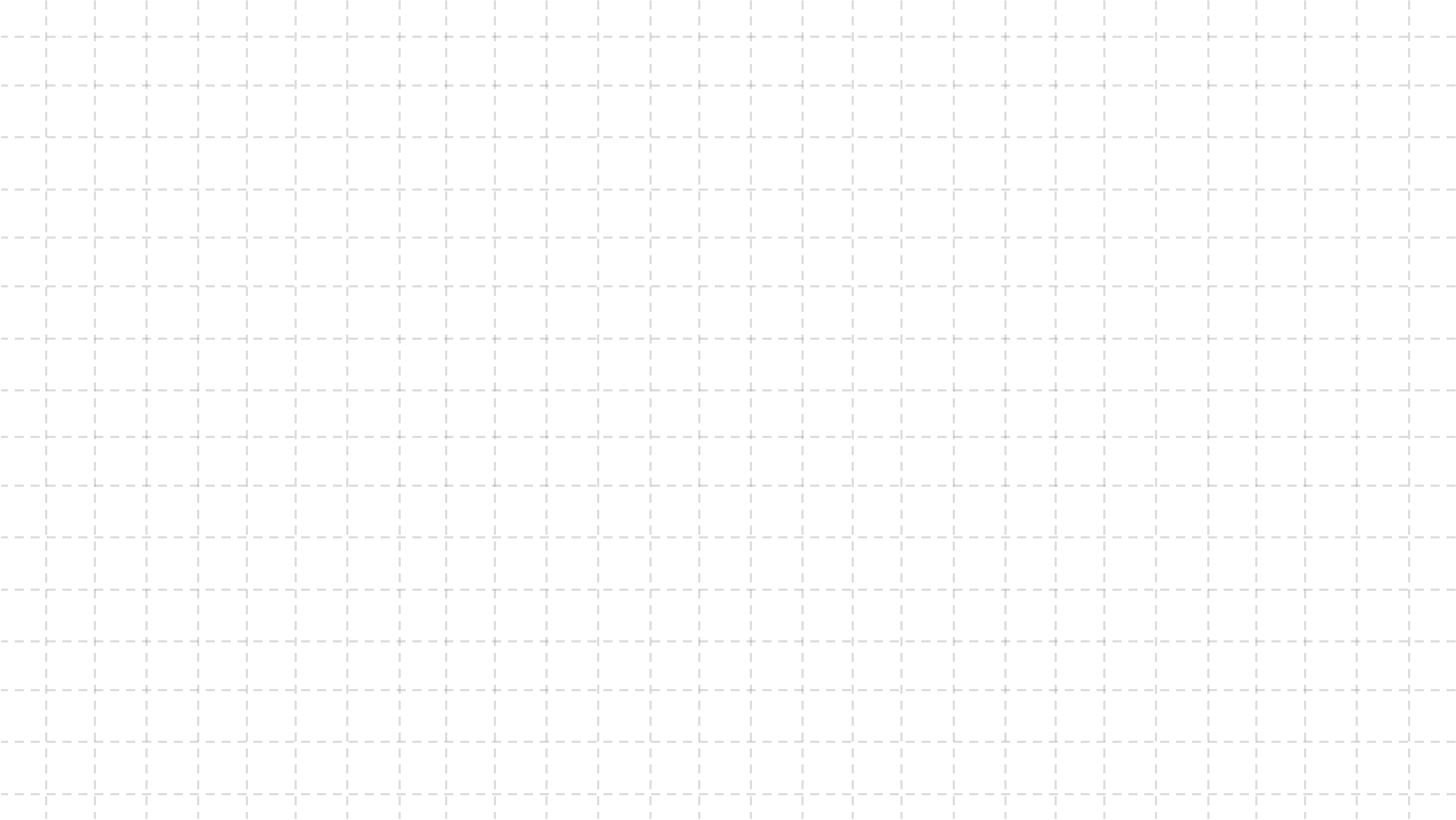 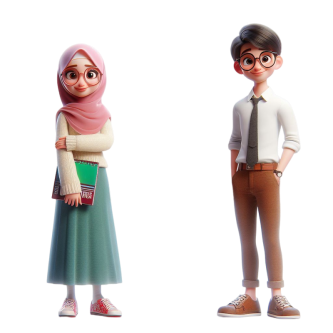 A. PENGAJAR
MENU
KARAKTERISTIK PEMBELAJARAN SCL
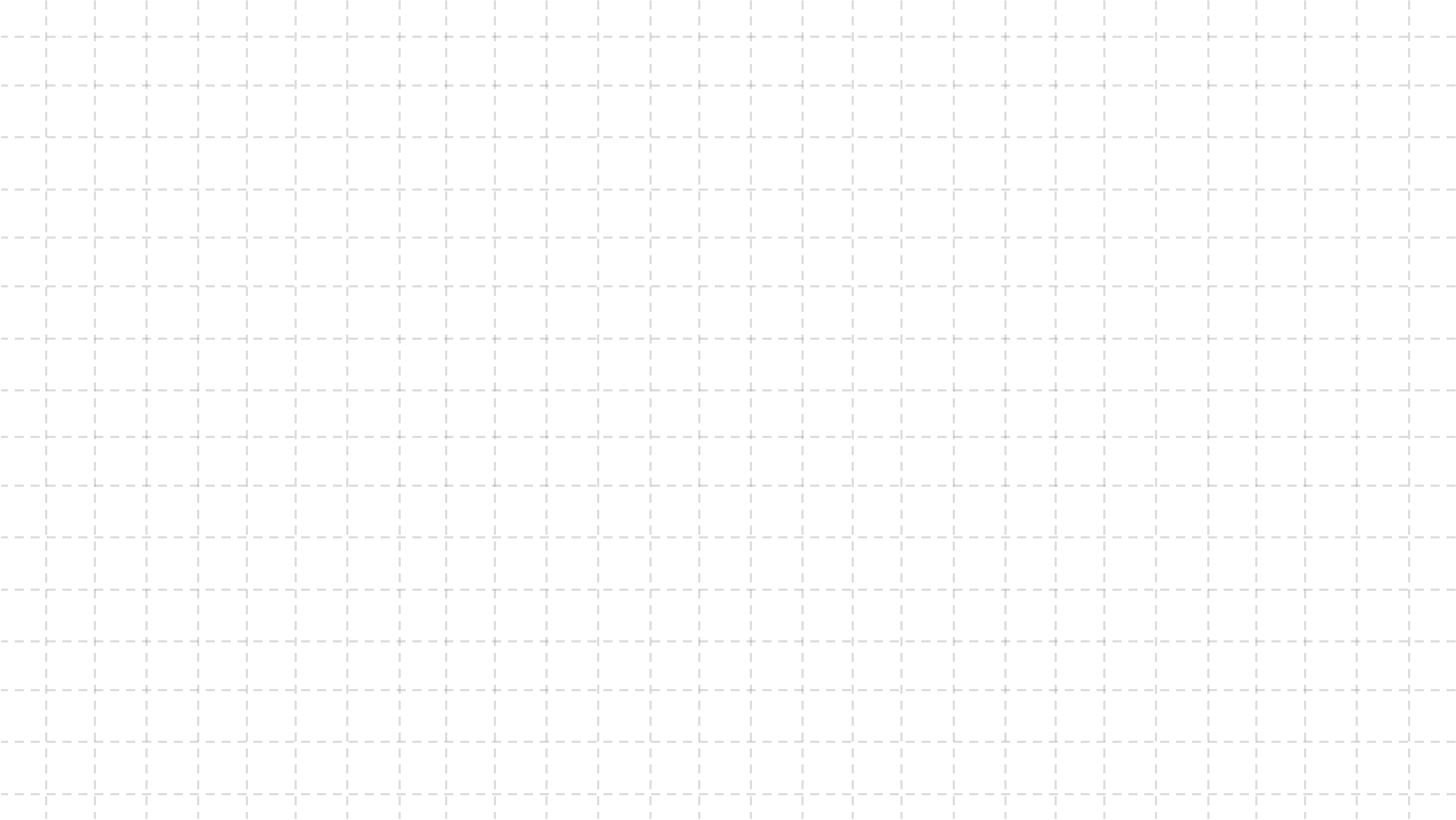 Siswa merupakan tokoh utama pembelajaran
Siswa merupakan tokoh yang aktif pada proses pembelajaran
Siswa ikut serta dalam merumuskan, mengembangkan, dan memproses materi pembelajaran.
Siswa mampu untuk mengembangkan materi belajar secara mandiri
Siswa saling berkolaborasi satu sama lain.
Siswa memantau pembelajarannya sendiri, sehingga mampu untuk merumuskan strategi pembelajaran yang tepat untuk mencapai hasil yang optimal.
Siswa termotivasi untuk mencapai sasaran yang telah ditetapkannya sendiri.
B. SISWA
MENU
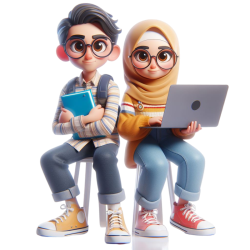 KARAKTERISTIK PEMBELAJARAN SCL
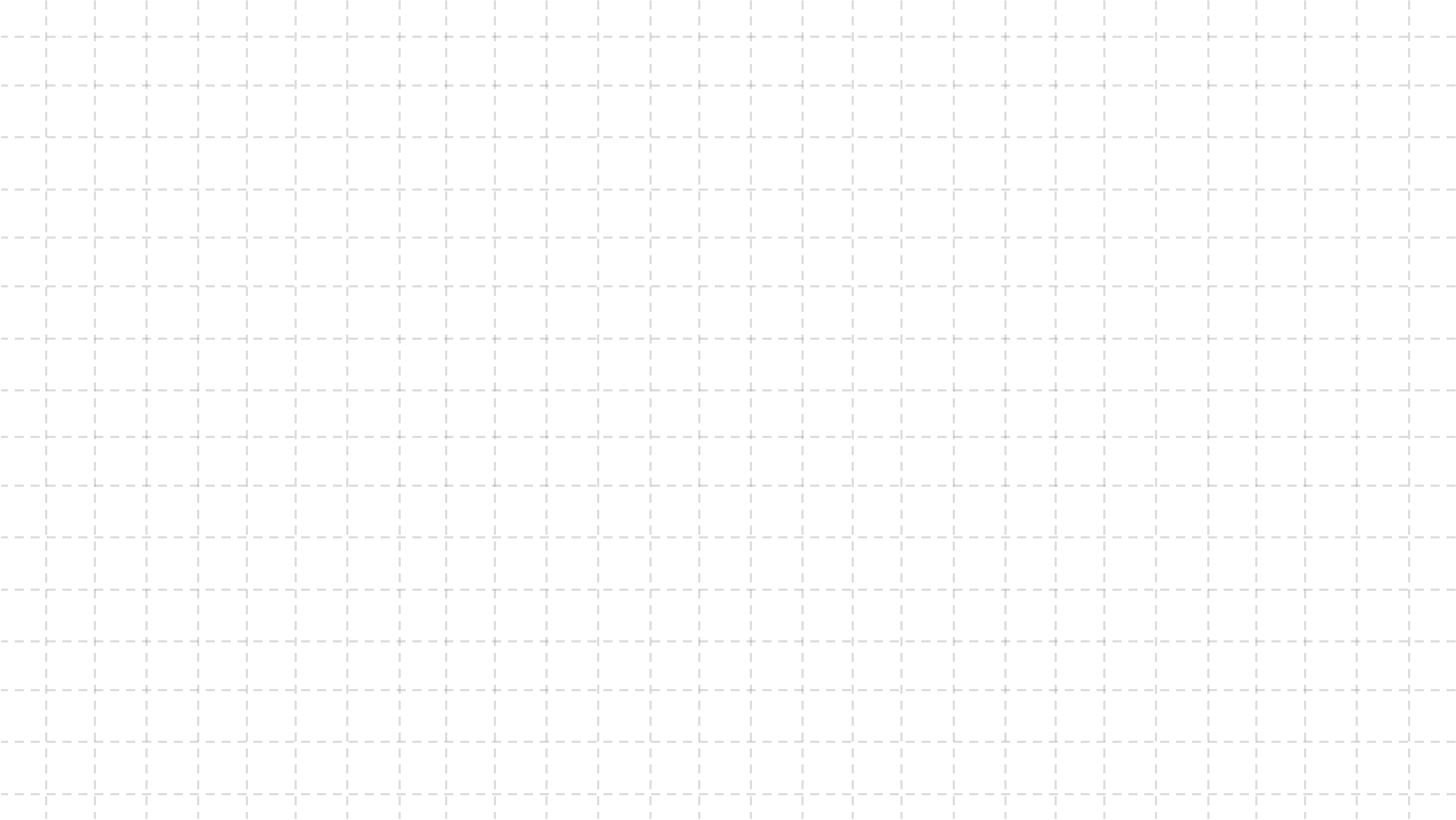 Siswa memilih anggota kelompoknya sendiri dan menemukan bagaimana cara bekerja dalam kelompok tersebut.
Siswa membangun pengetahuannya sendiri melalui proses pembelajaran pribadi yang dilaluinya. 
Menempatkan siswa sebagai subjek belajar, artinya siswa berperan aktif.
Siswa yang mendominasi pembelajaran, sedangkan guru hanya sebagai fasilitator (mitra pembelajaran)
B. SISWA     Lanjutan...
MENU
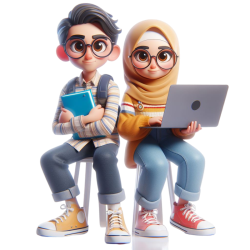 KARAKTERISTIK PEMBELAJARAN SCL
WAssalam
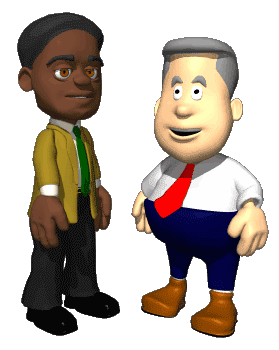 Terima kasih